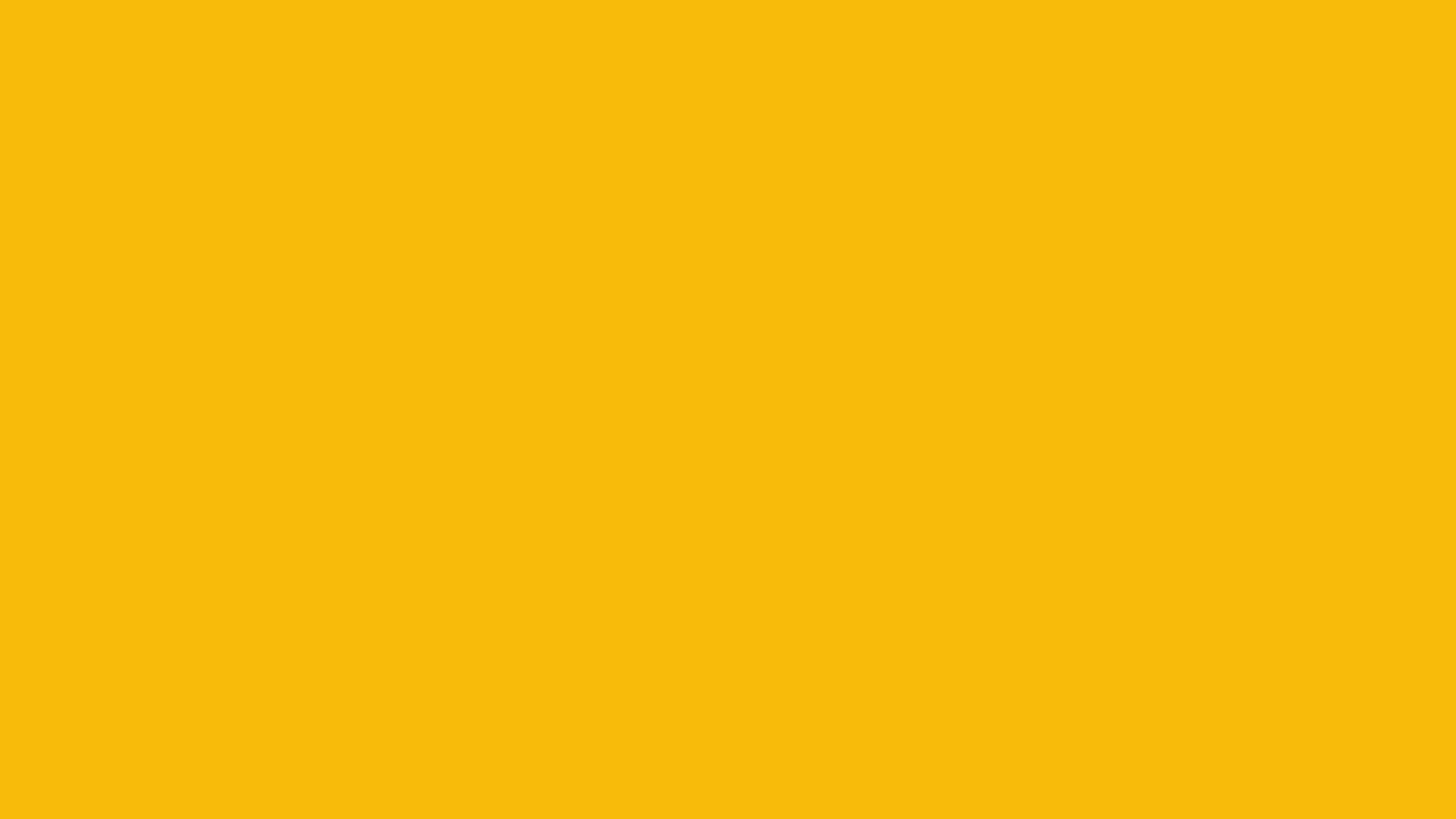 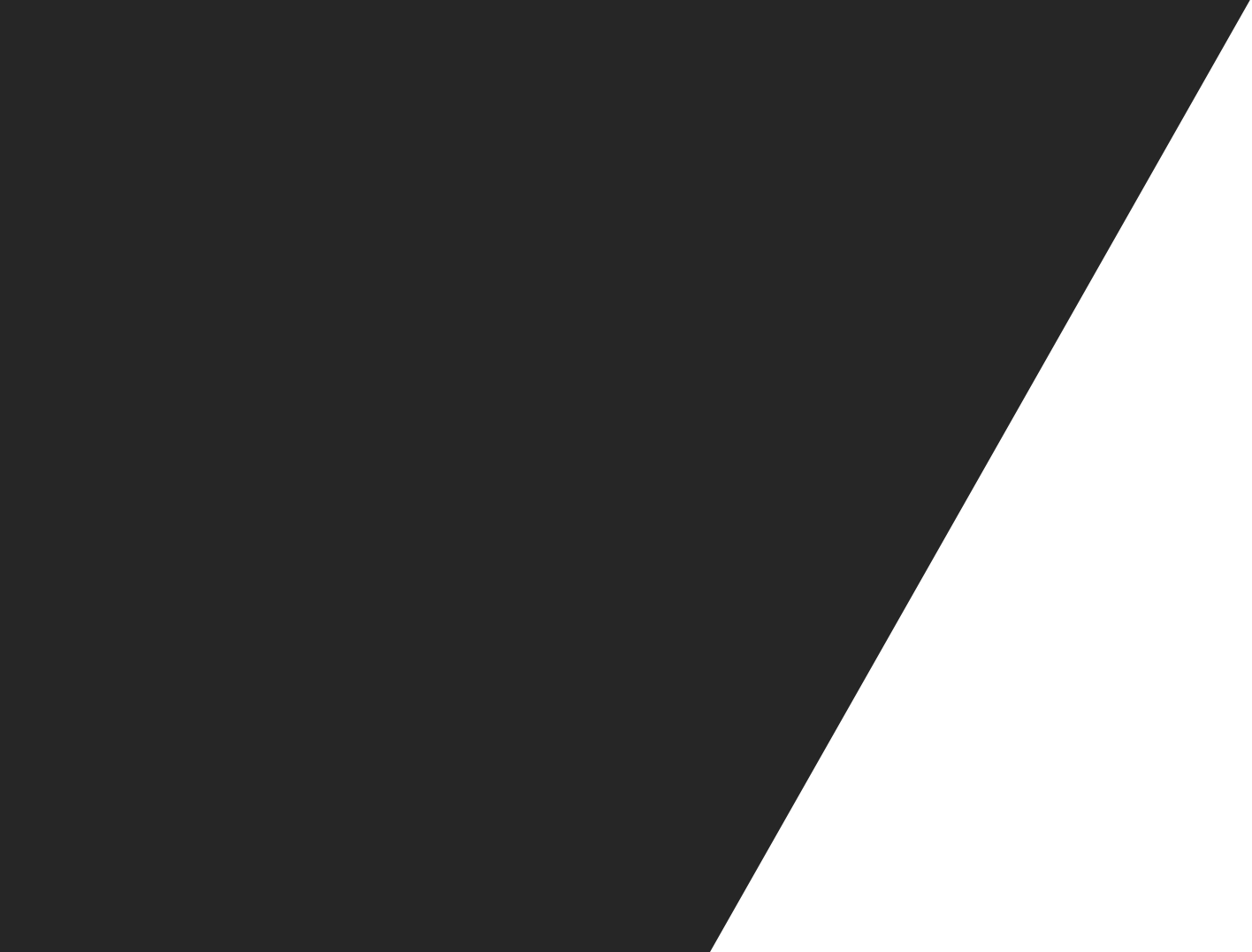 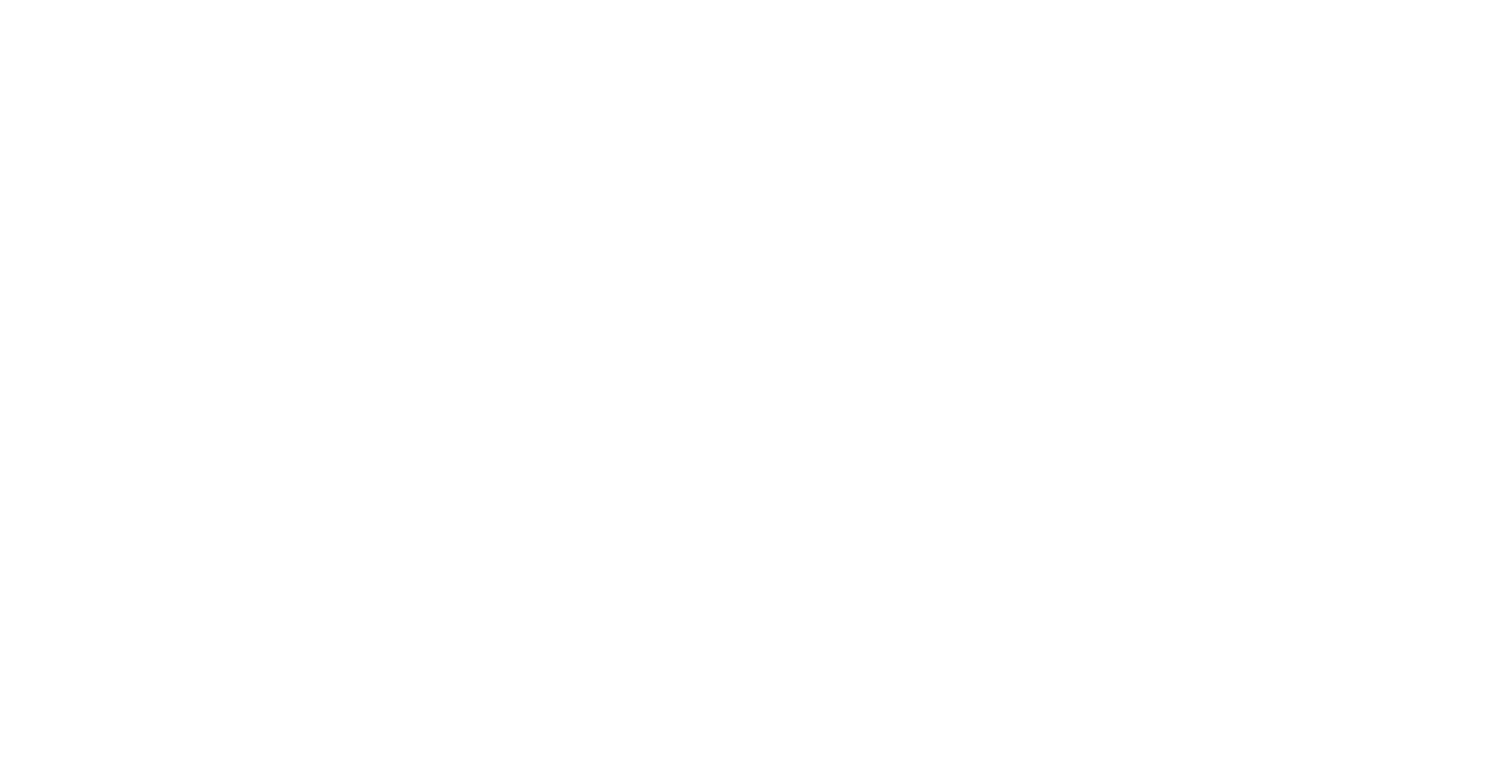 202X
个人简历
   职位竞聘PPT模板
汇报人：xiazaii      部门：设计部
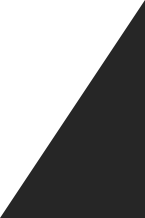 [Speaker Notes: 办公资源网：www.bangongziyuan.com​​]
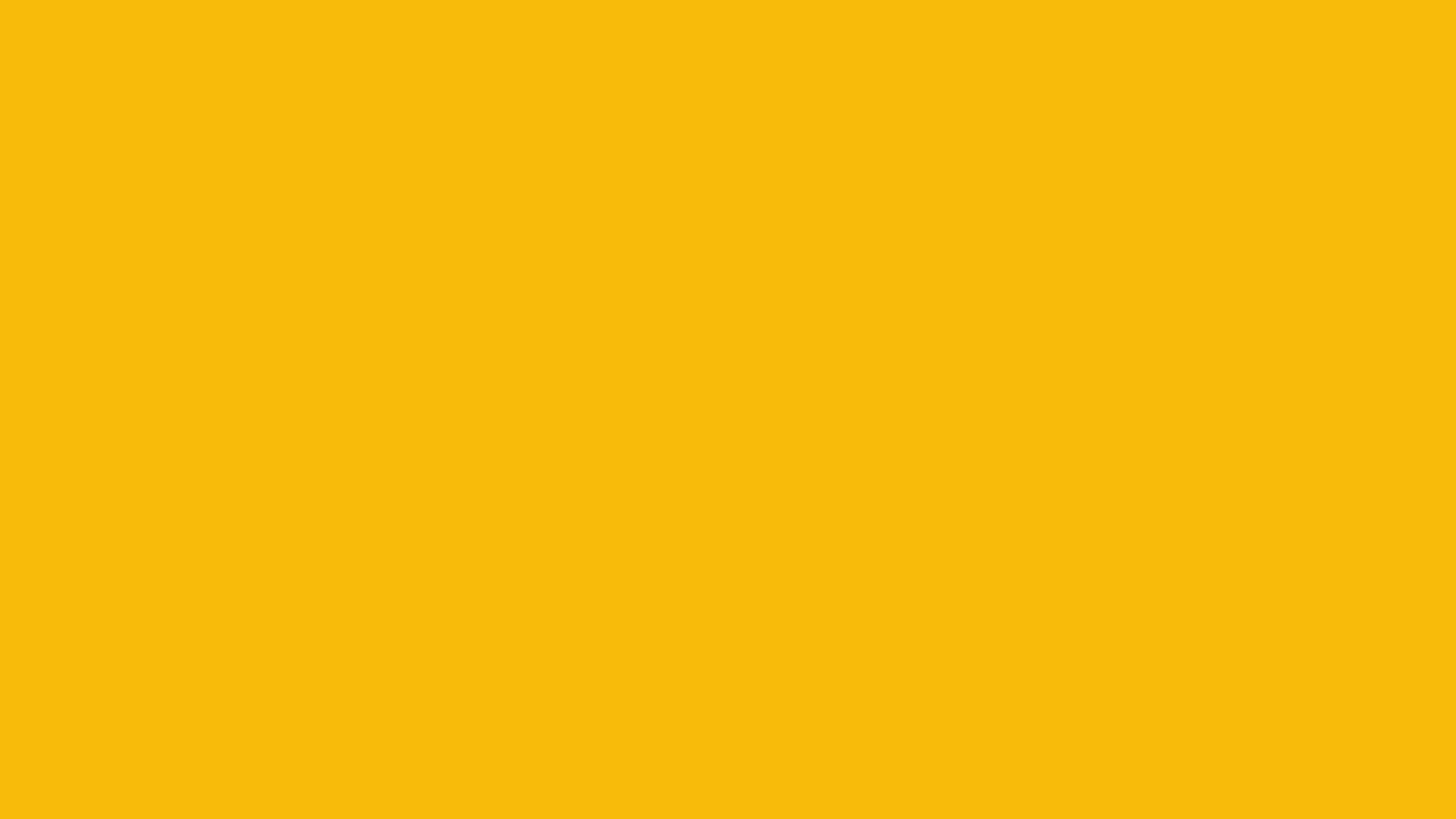 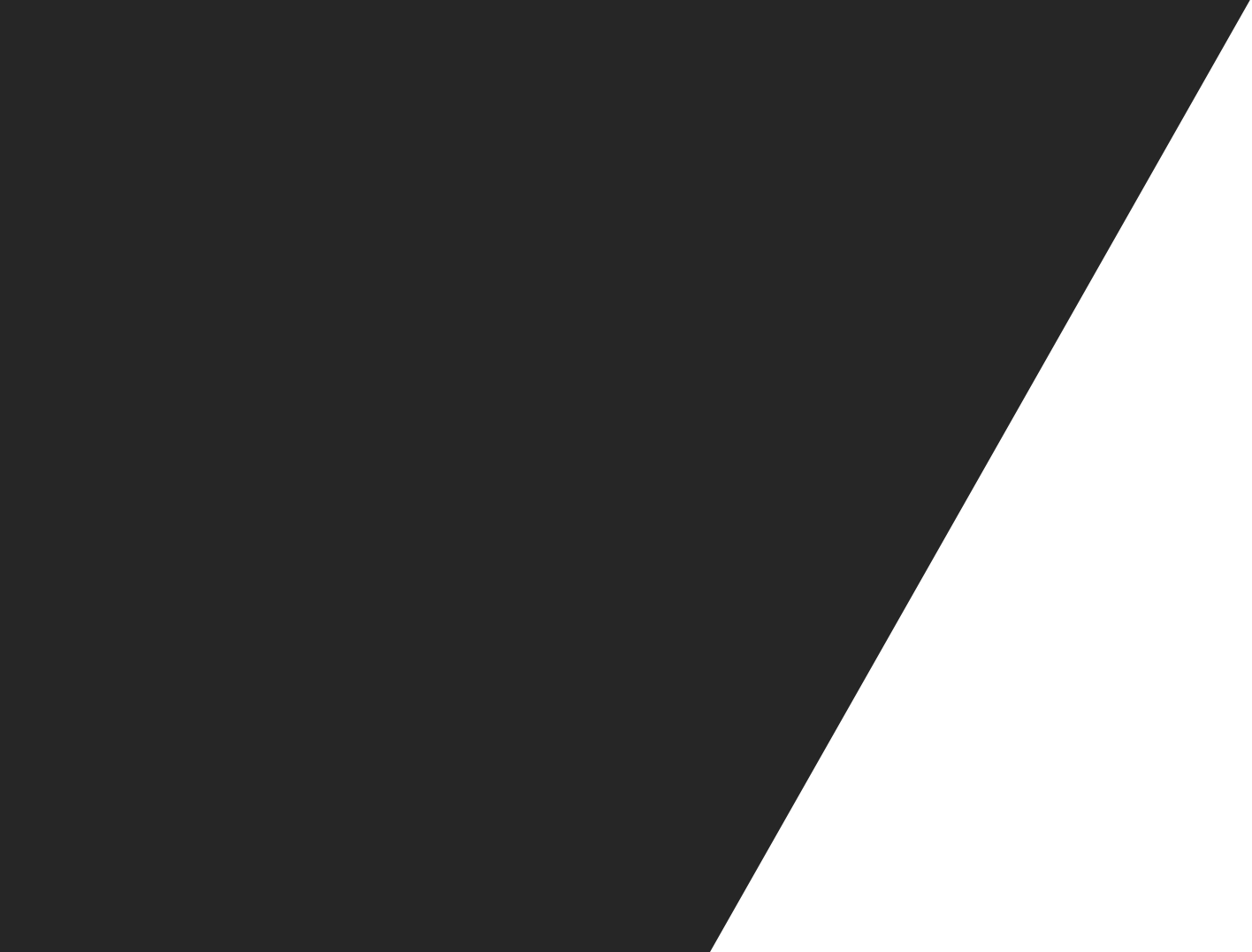 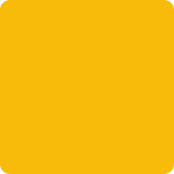 01
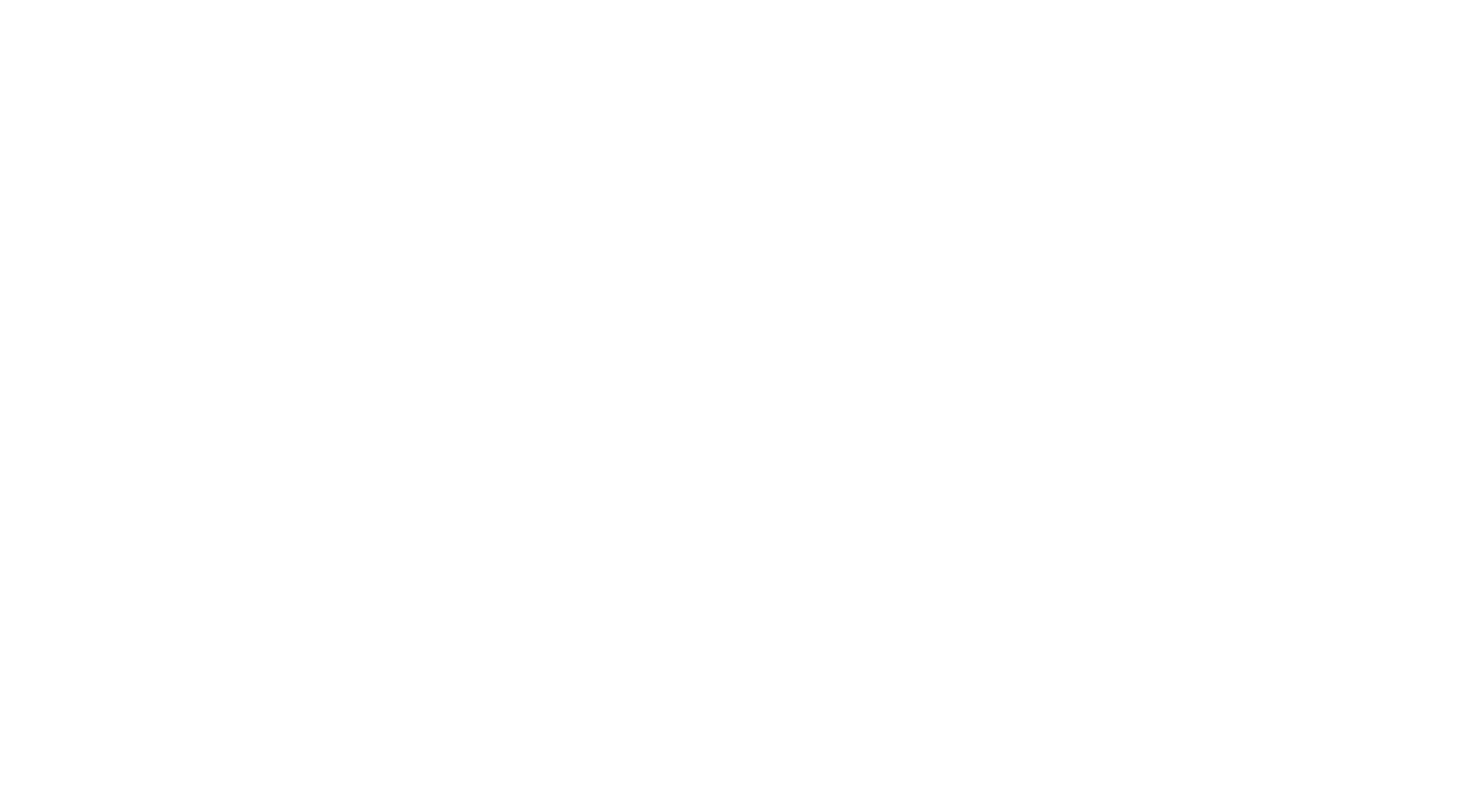 目 录
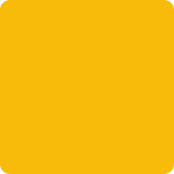 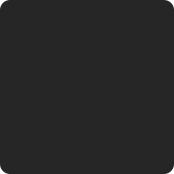 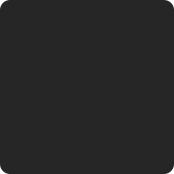 02
03
04
请输入您的标题
请输入您的标题
请输入您的标题
请输入您的标题
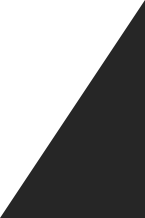 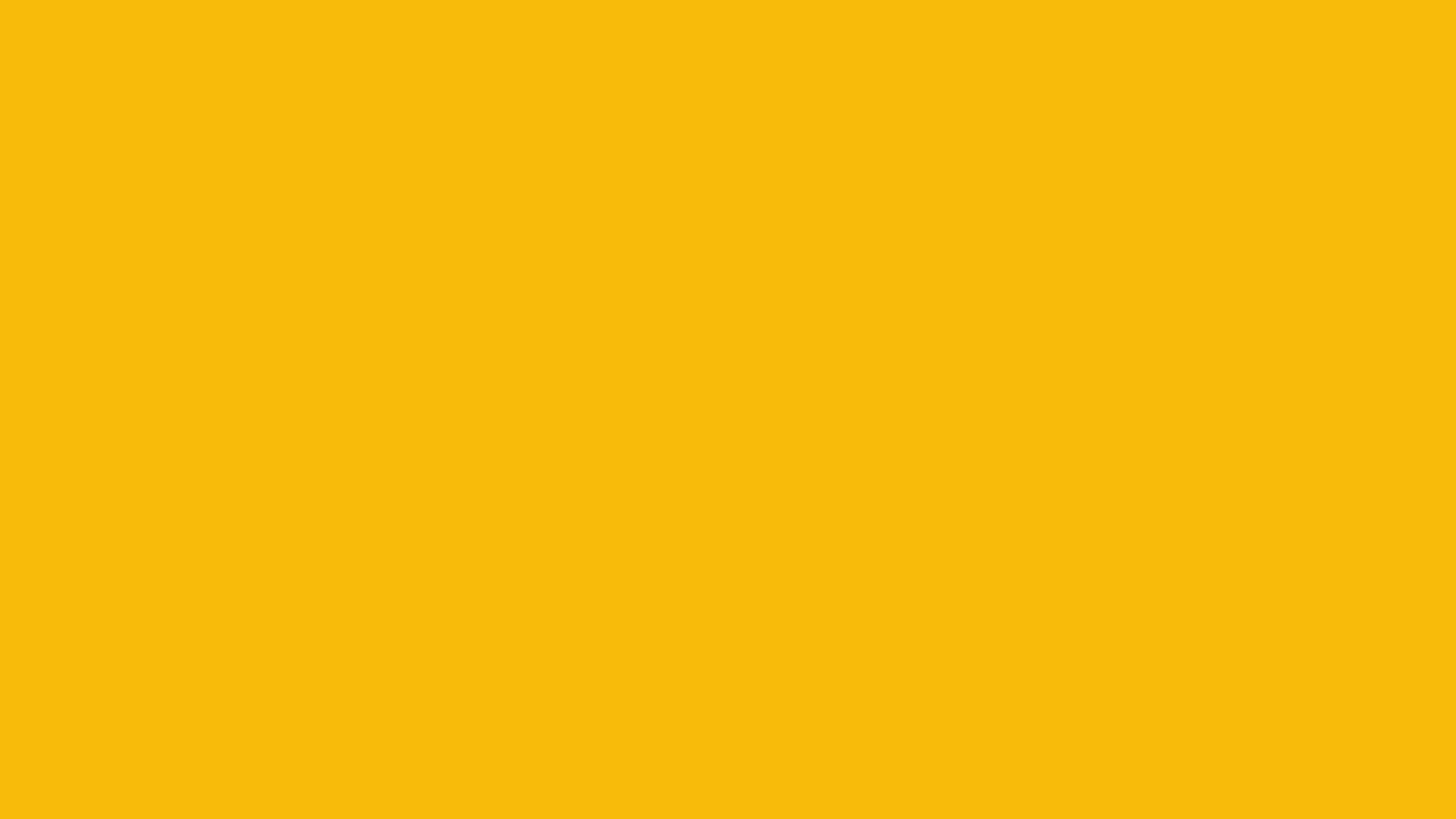 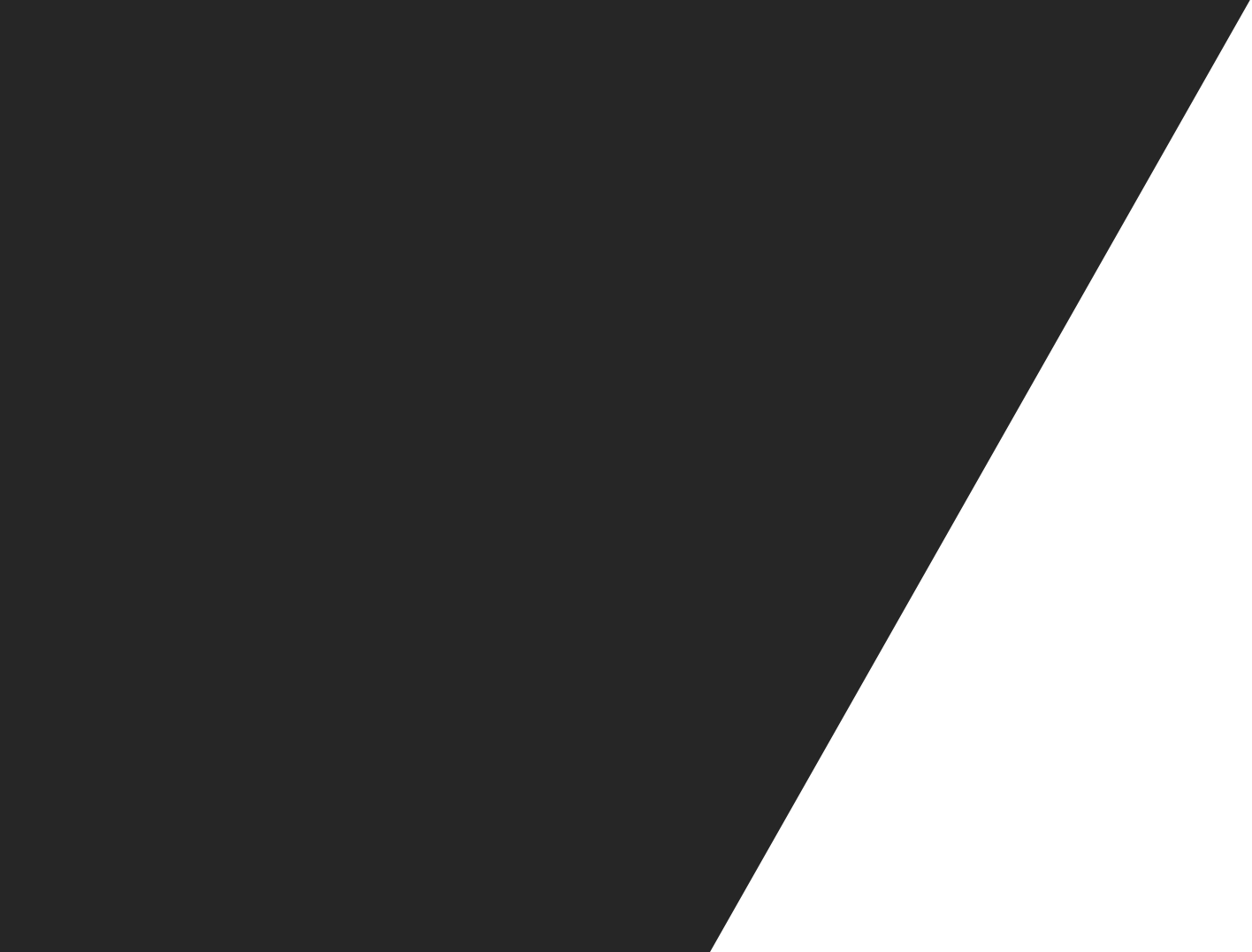 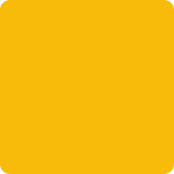 01
请输入您的标题
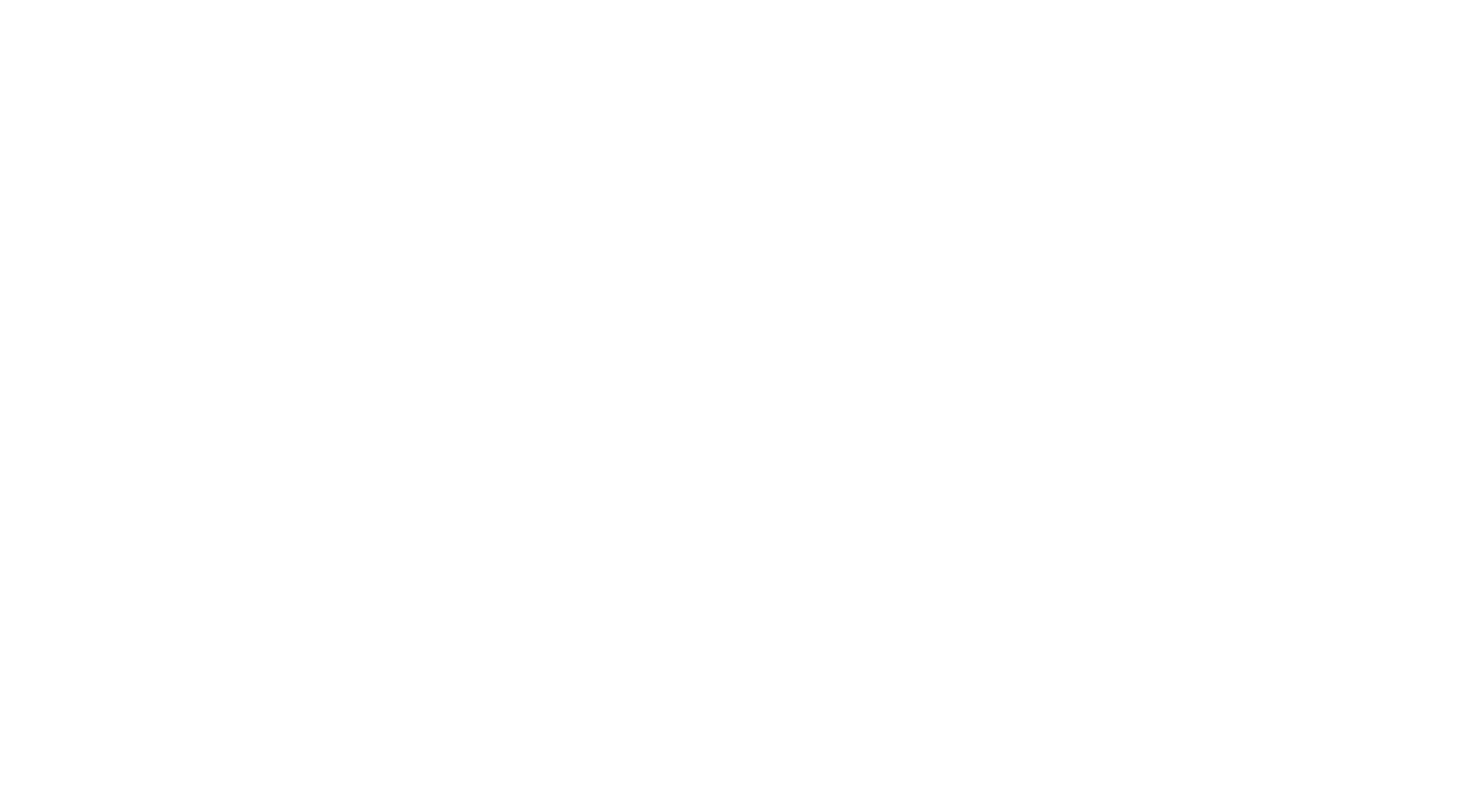 01
添加相关标题文字添加相关标题文字添加相关标题文字添加相关标题文字添加相关标题文字添加相关标题文字添加相关标题文字添加相关标题文字添加相关标题文字
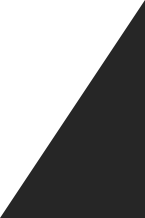 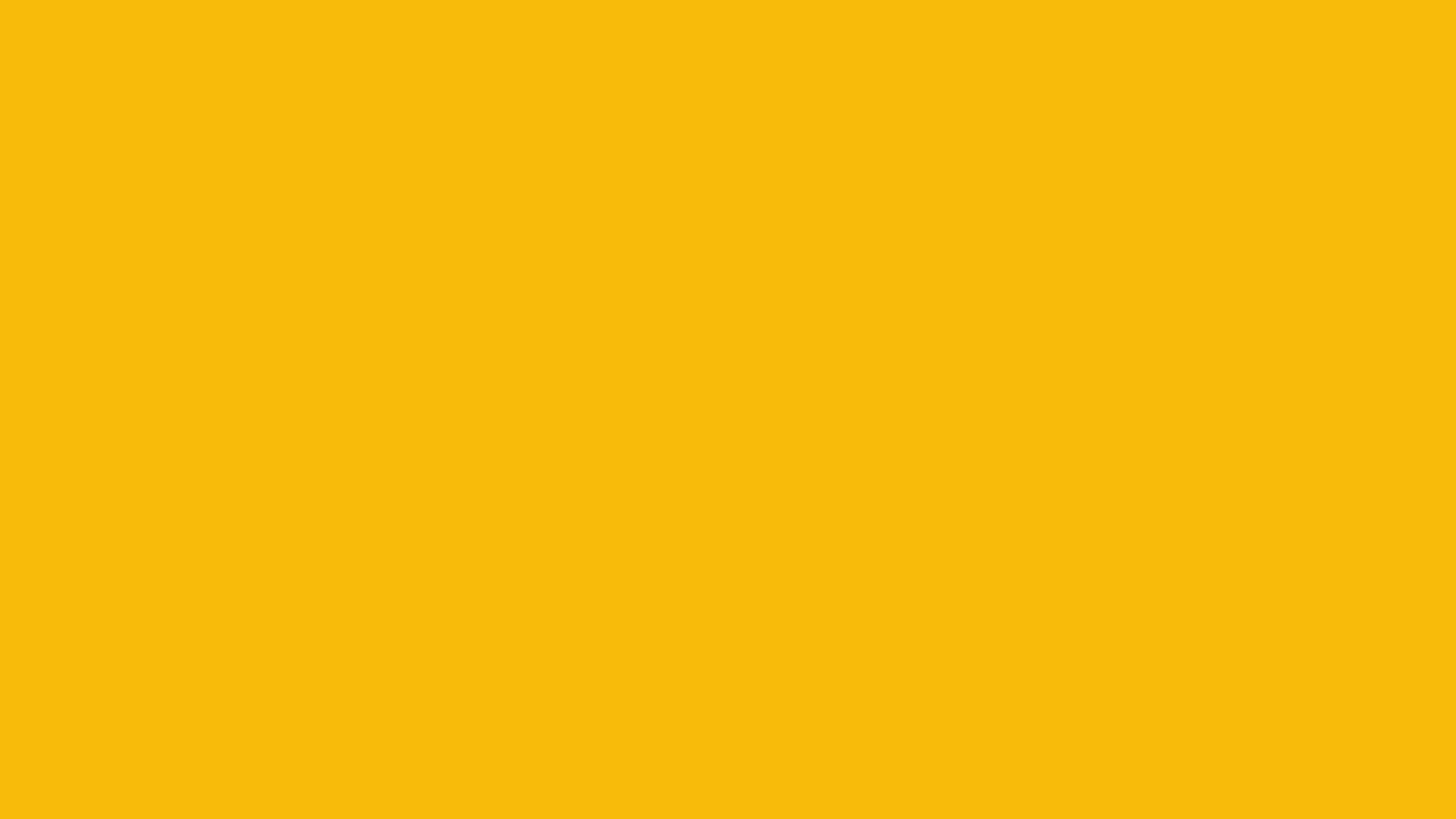 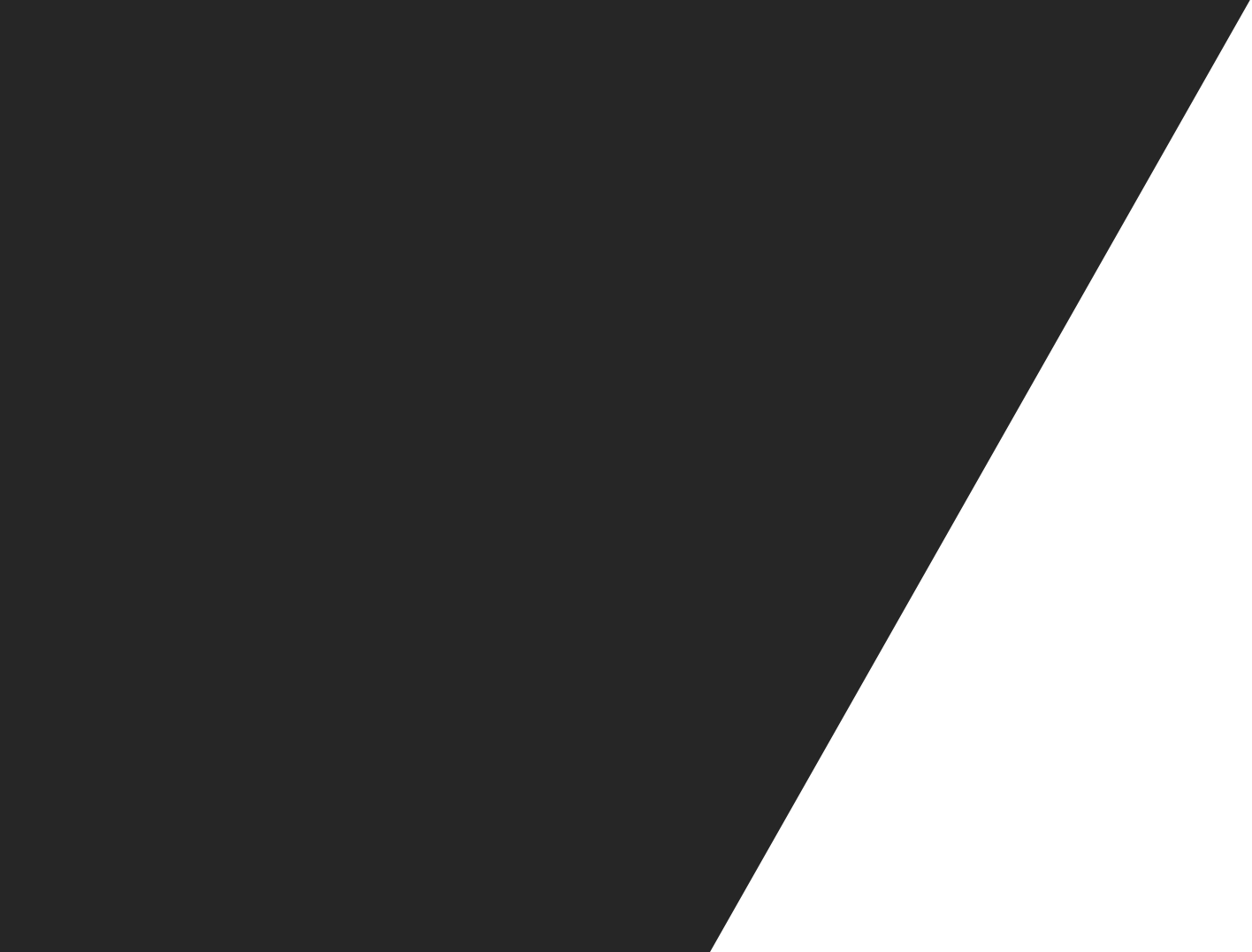 请输入您的标题
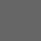 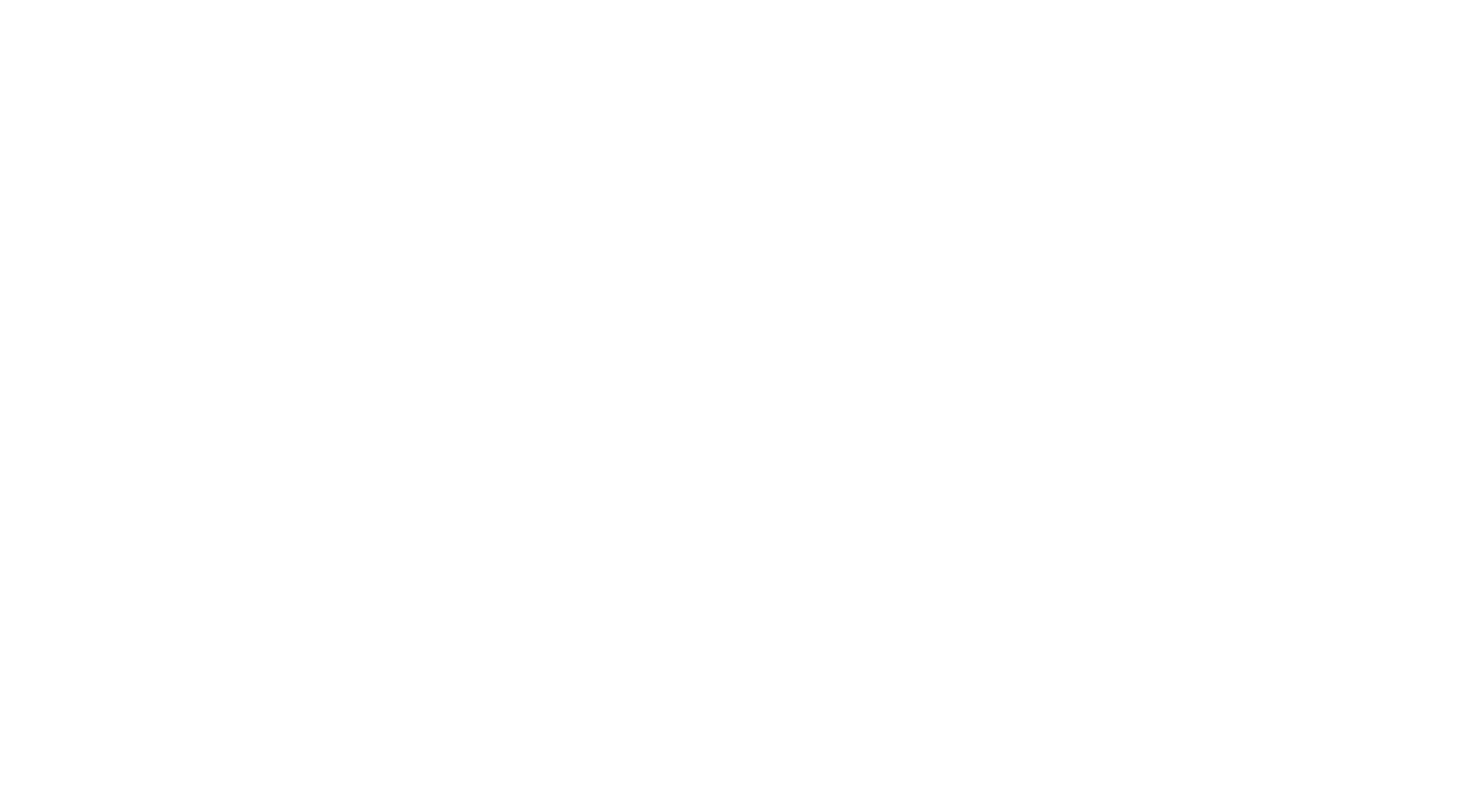 2015
2014
01
2013
2012
2011
0%
10%
20%
30%
40%
50%
60%
90%
80%
90%
100%
文字内容
文字内容
文字内容
添加相关标题文字添加相关标题文字添加相关标题文字添加相关标题文字添加相关标题文字添加
添加相关标题文字添加相关标题文字添加相关标题文字添加相关标题文字添加相关标题文字添加
添加相关标题文字添加相关标题文字添加相关标题文字添加相关标题文字添加相关标题文字添加
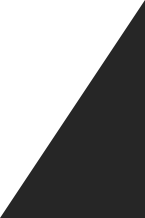 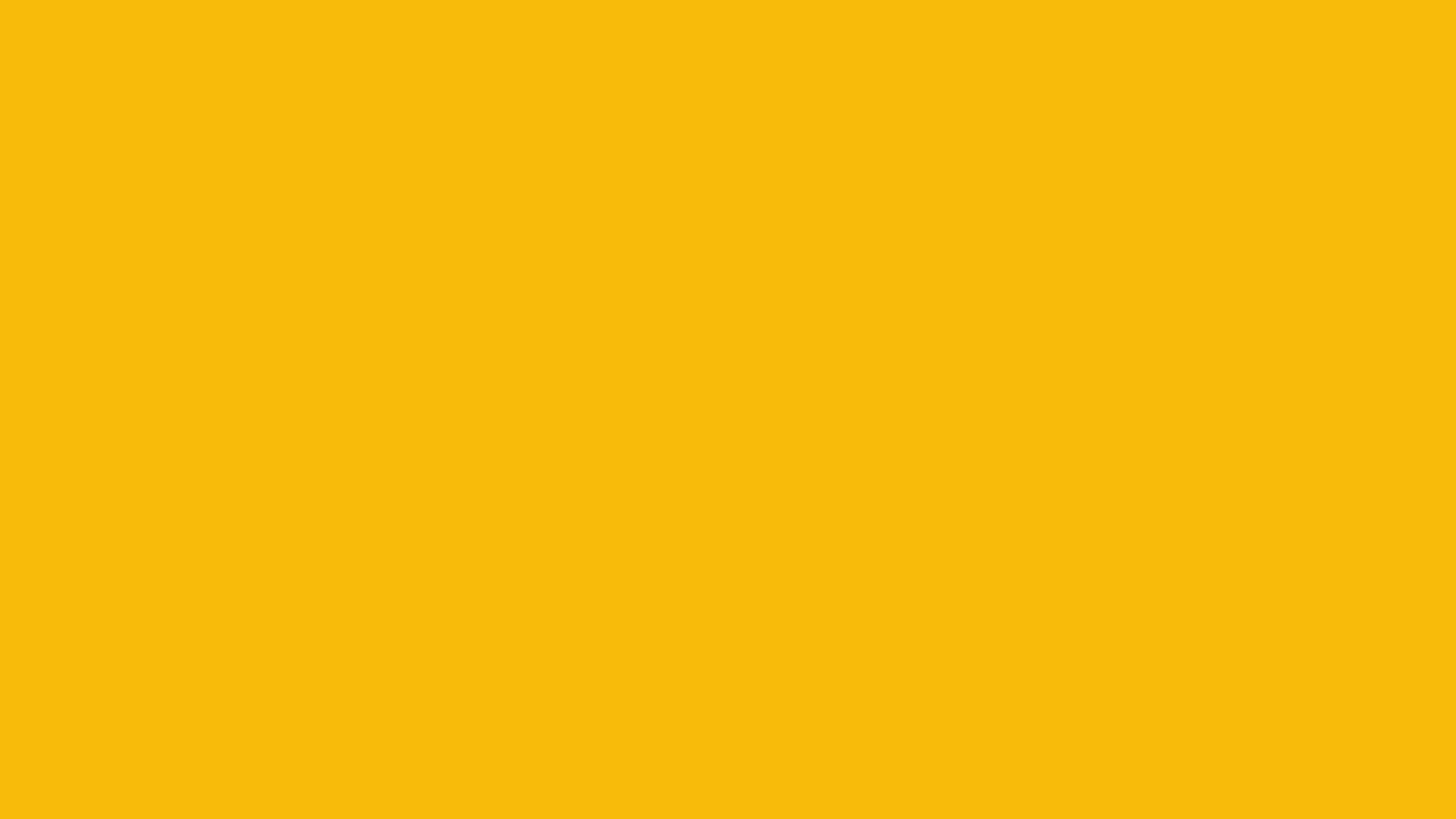 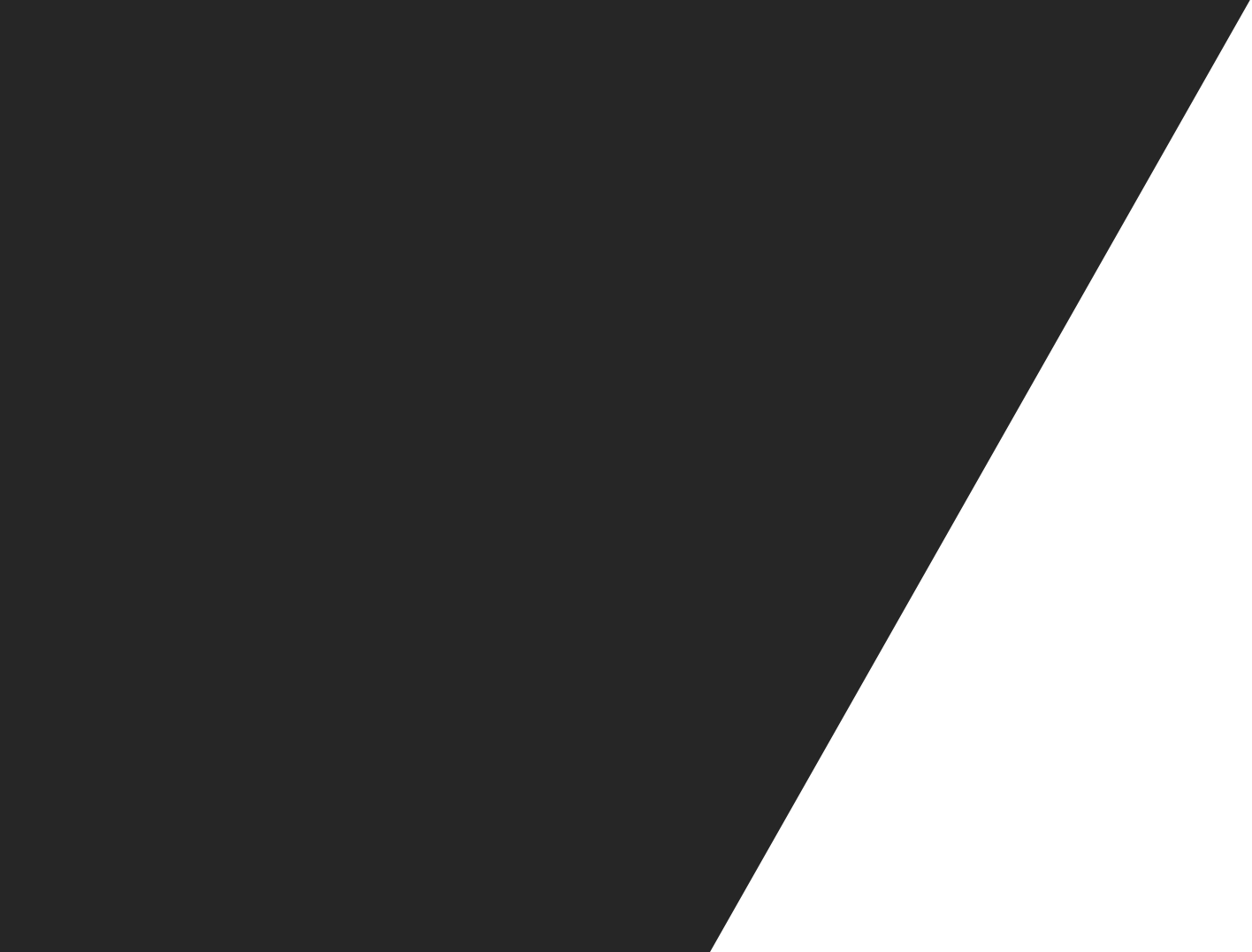 请输入您的标题
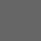 STEP  01
STEP  02
STEP  03
STEP  04
文字内容
文字内容
文字内容
文字内容
添加相关标题文字添加相关标题文字添加相关标题文字添加相关标题文字添加相关标题文字添加
添加相关标题文字添加相关标题文字添加相关标题文字添加相关标题文字添加相关标题文字添加
添加相关标题文字添加相关标题文字添加相关标题文字添加相关标题文字添加相关标题文字添加
添加相关标题文字添加相关标题文字添加相关标题文字添加相关标题文字添加相关标题文字添加
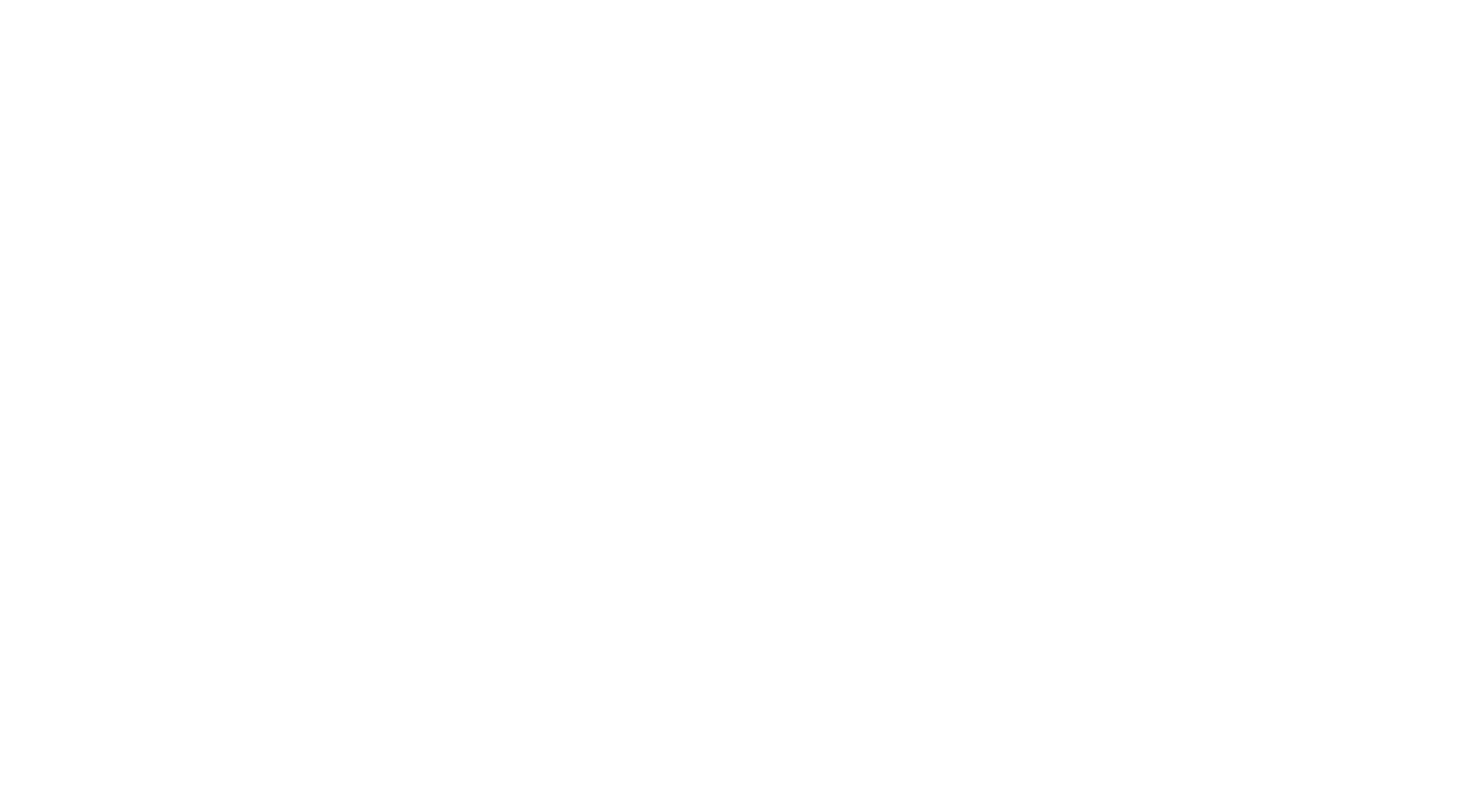 01
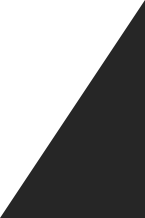 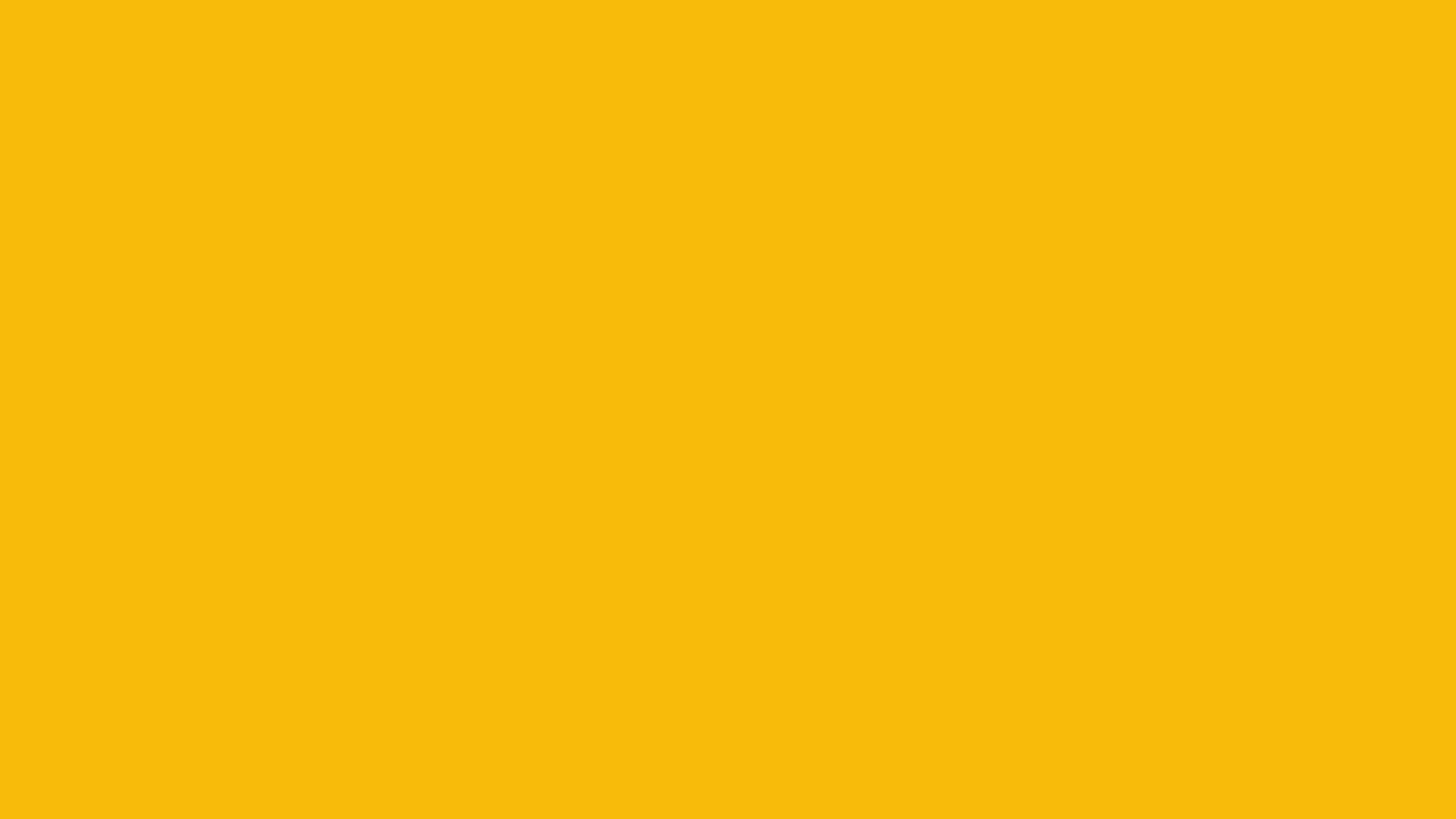 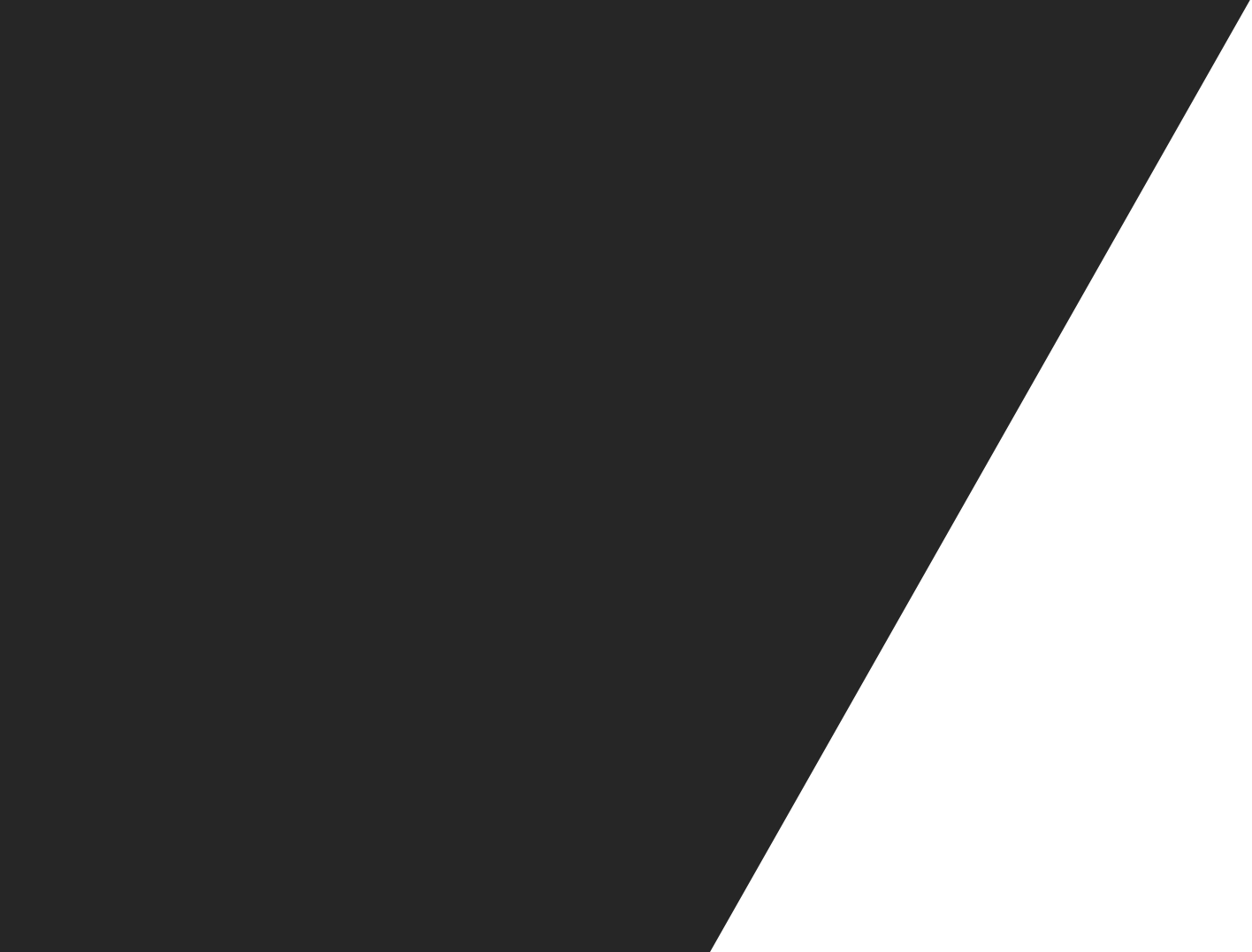 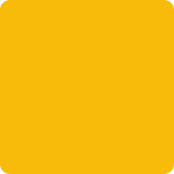 02
请输入您的标题
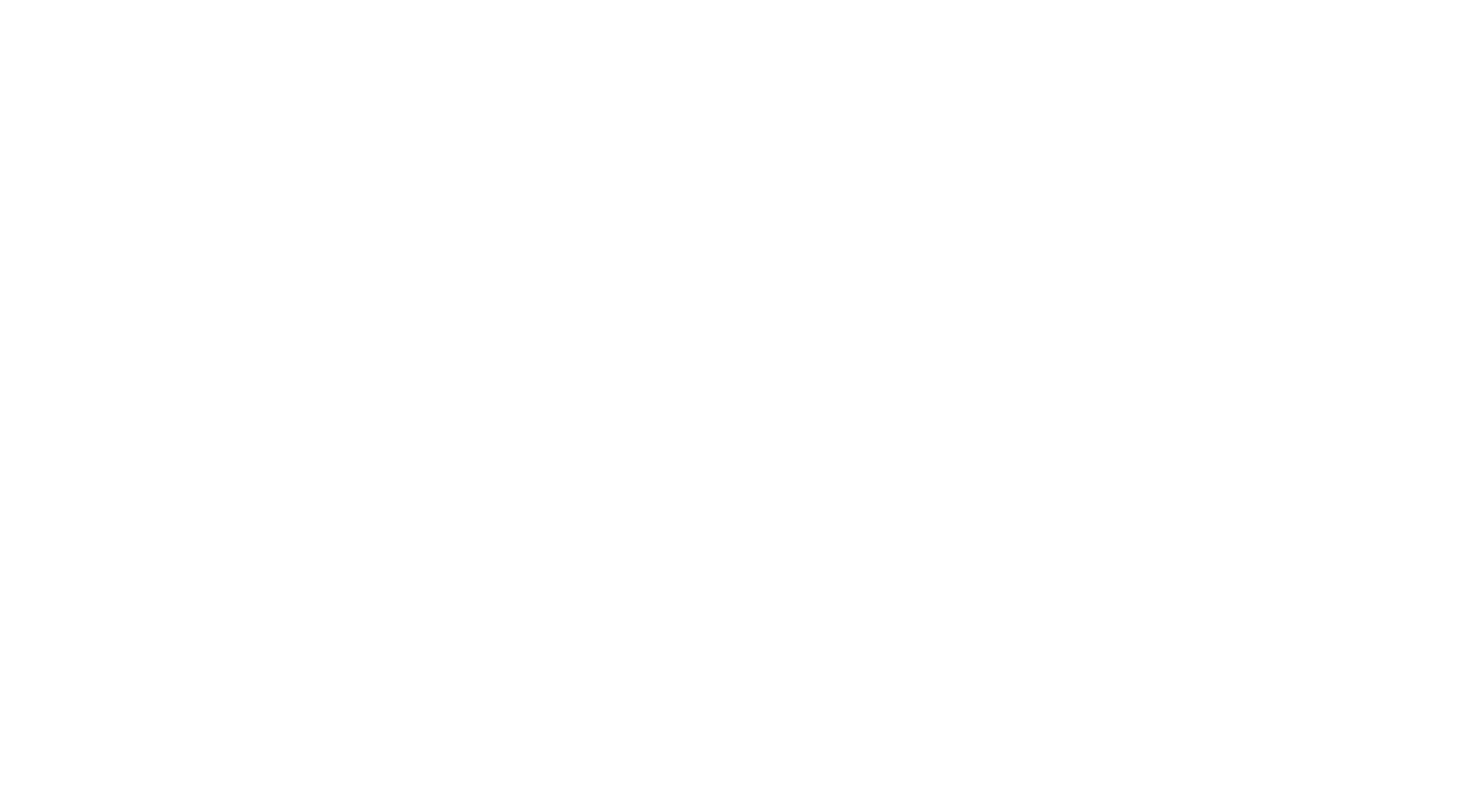 01
添加相关标题文字添加相关标题文字添加相关标题文字添加相关标题文字添加相关标题文字添加相关标题文字添加相关标题文字添加相关标题文字添加相关标题文字
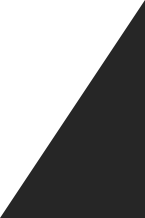 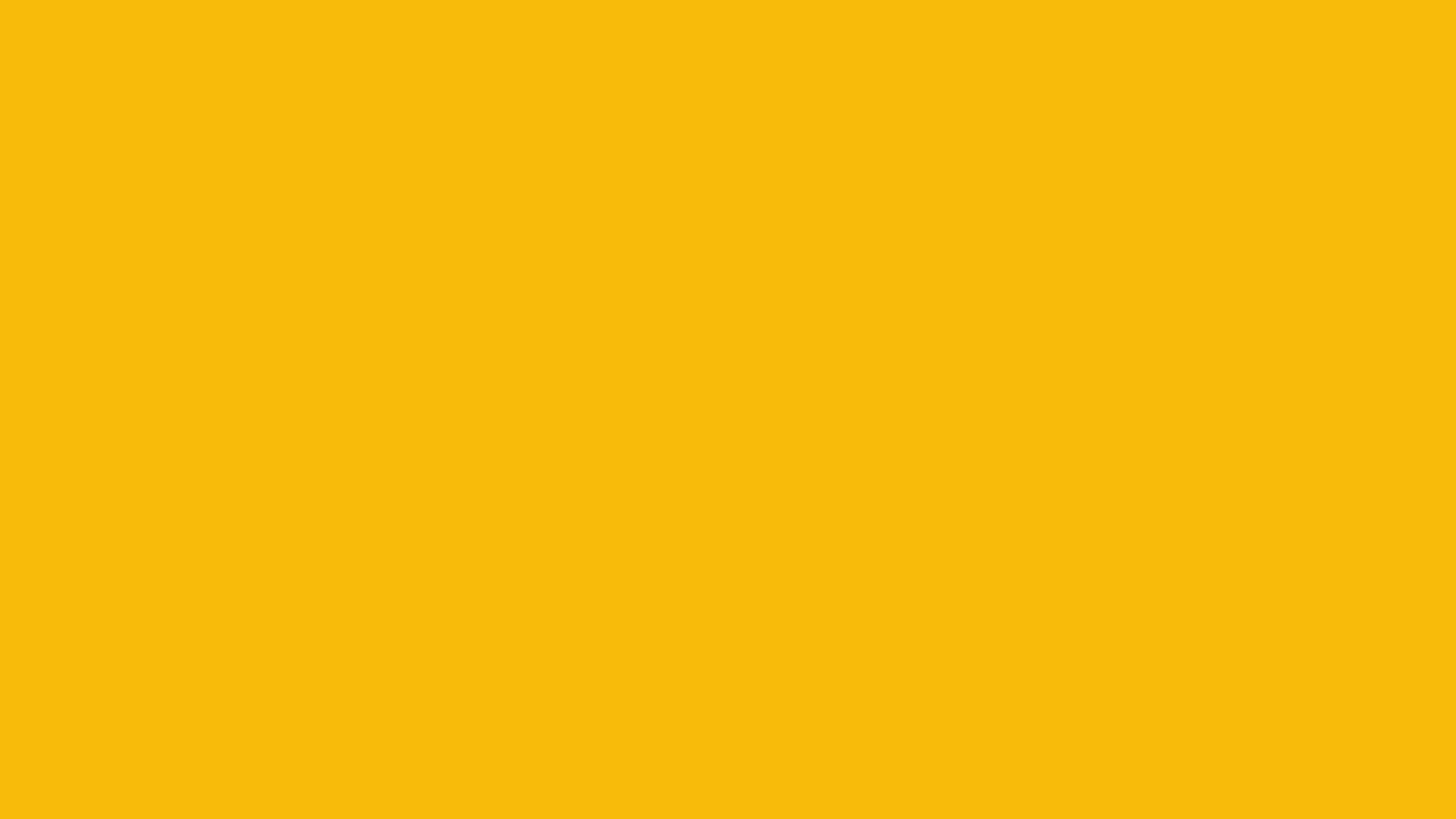 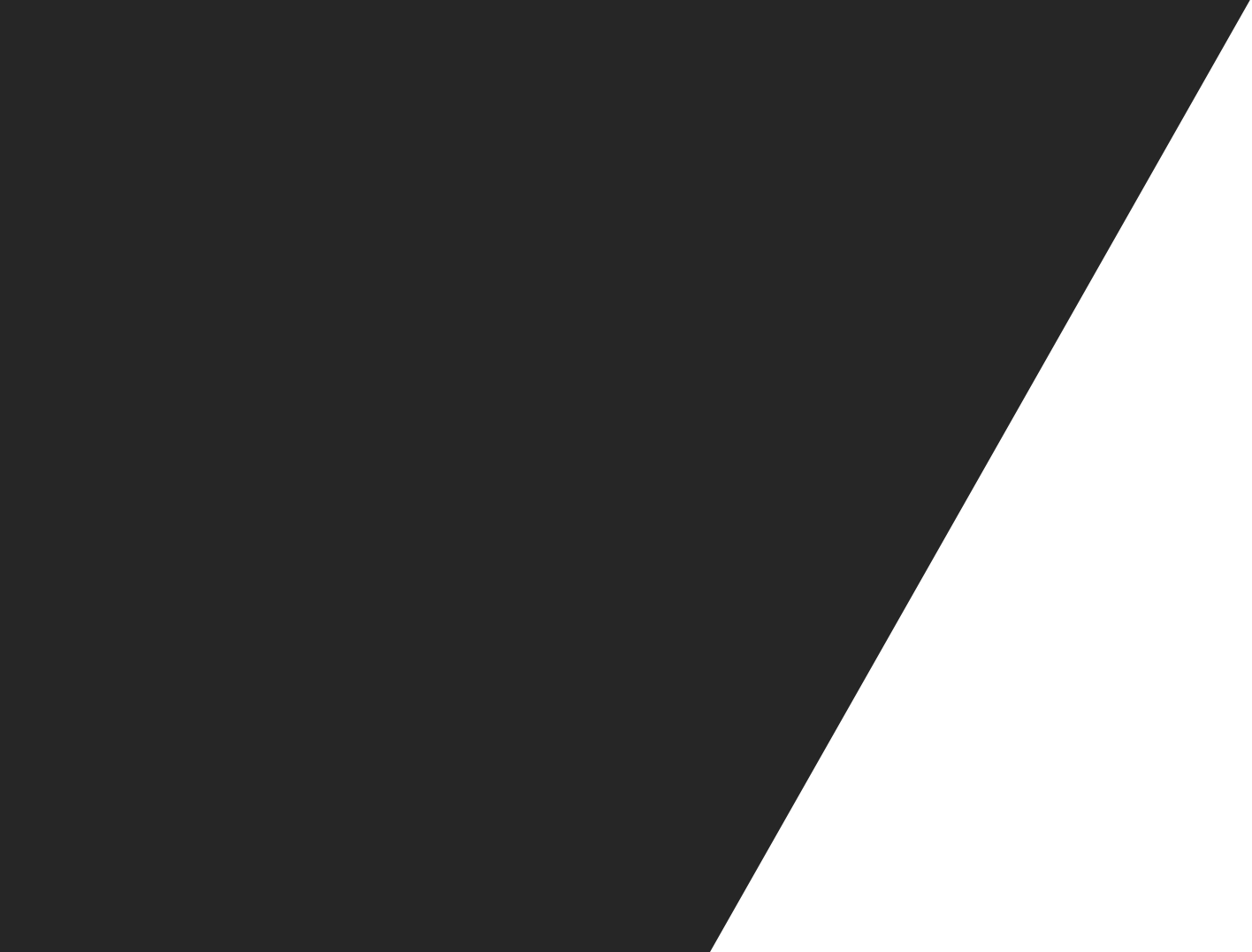 请输入您的标题
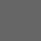 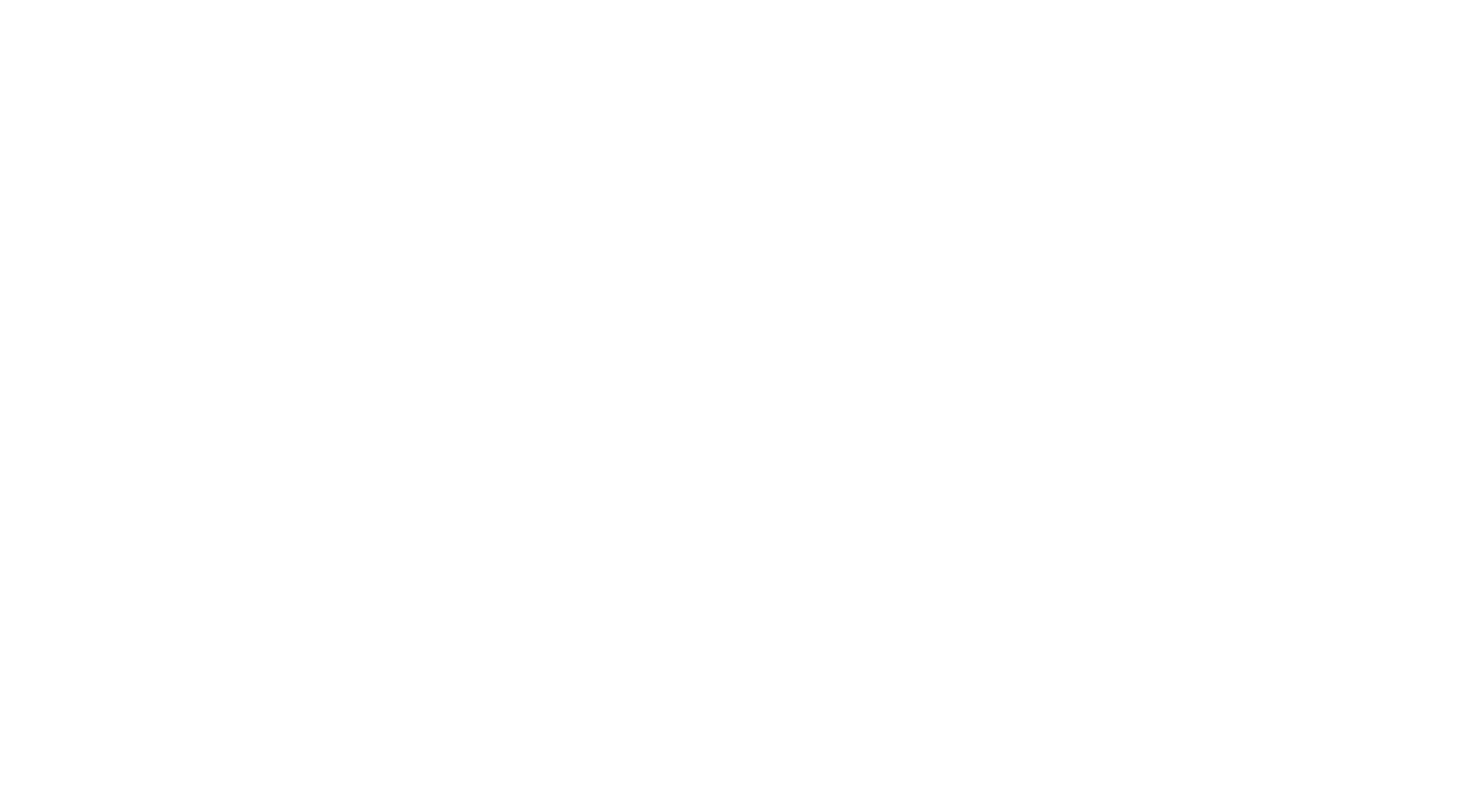 标题添加
标题添加
添加相关标题文字添加相关标题文字添加相关标题文字添加相关标题文字添加相关标题文字添加
添加相关标题文字添加相关标题文字添加相关标题文字添加相关标题文字添加相关标题文字添加
01
标题添加
标题添加
添加相关标题文字添加相关标题文字添加相关标题文字添加相关标题文字添加相关标题文字添加
添加相关标题文字添加相关标题文字添加相关标题文字添加相关标题文字添加相关标题文字添加
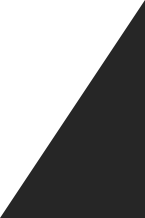 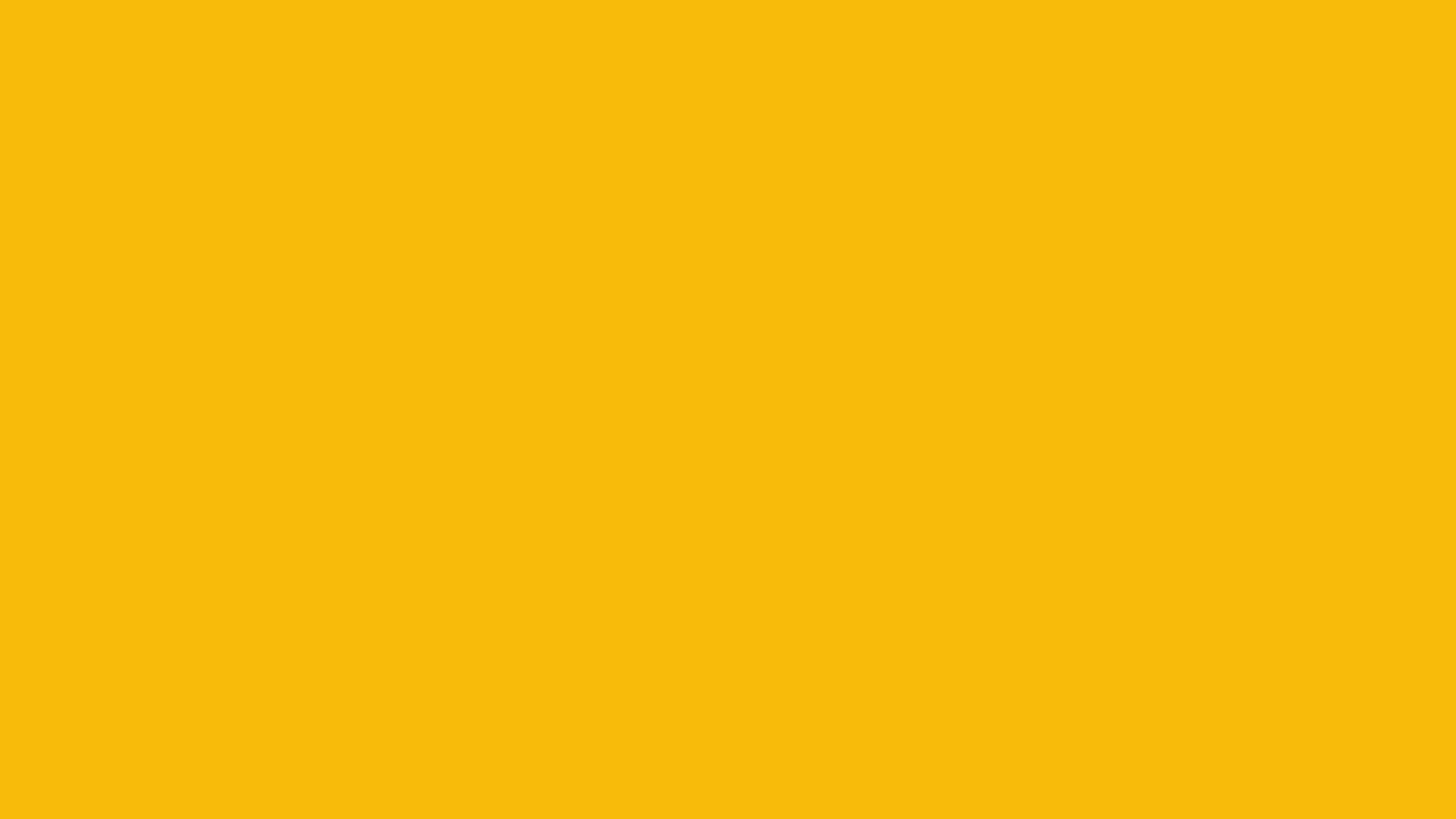 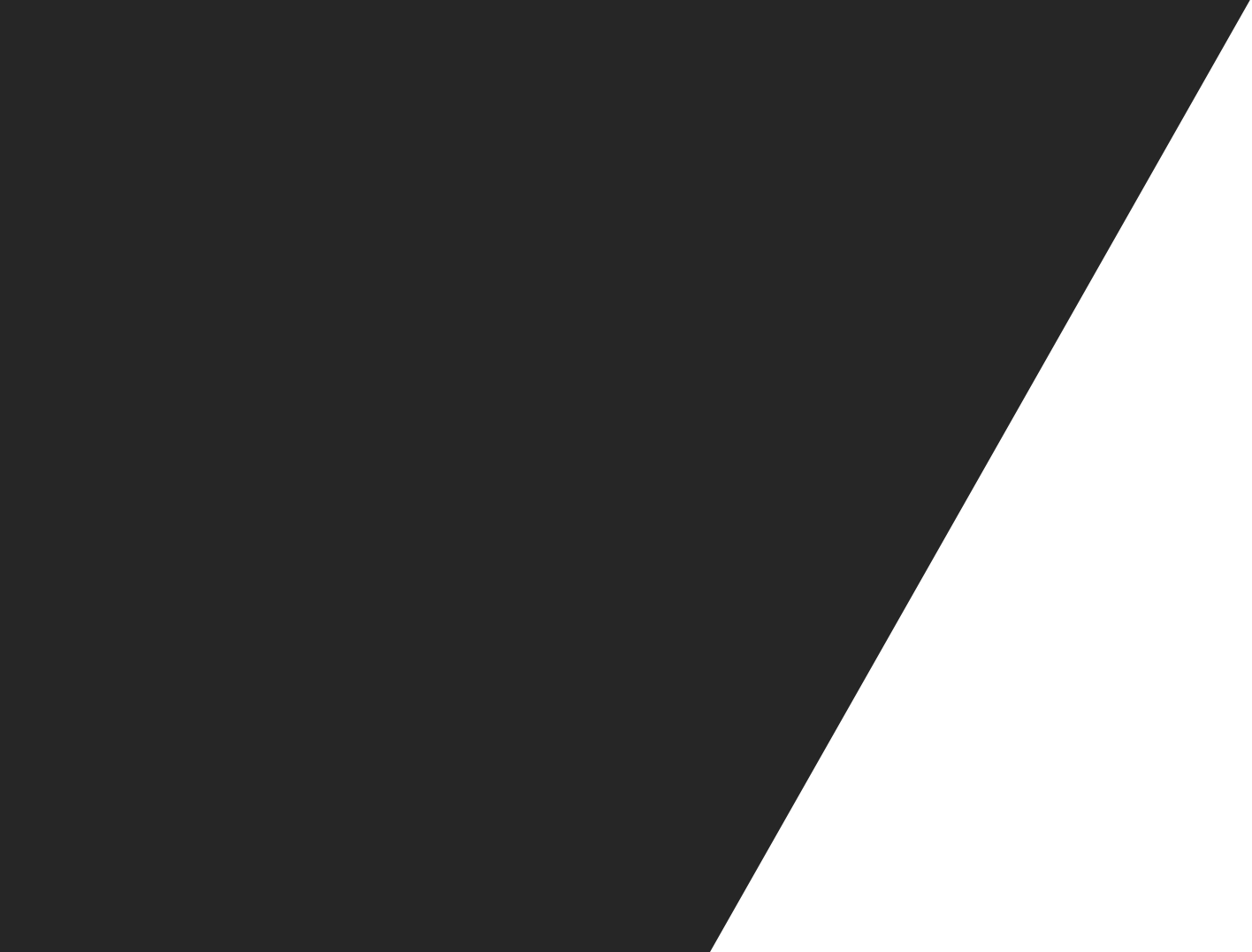 请输入您的标题
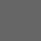 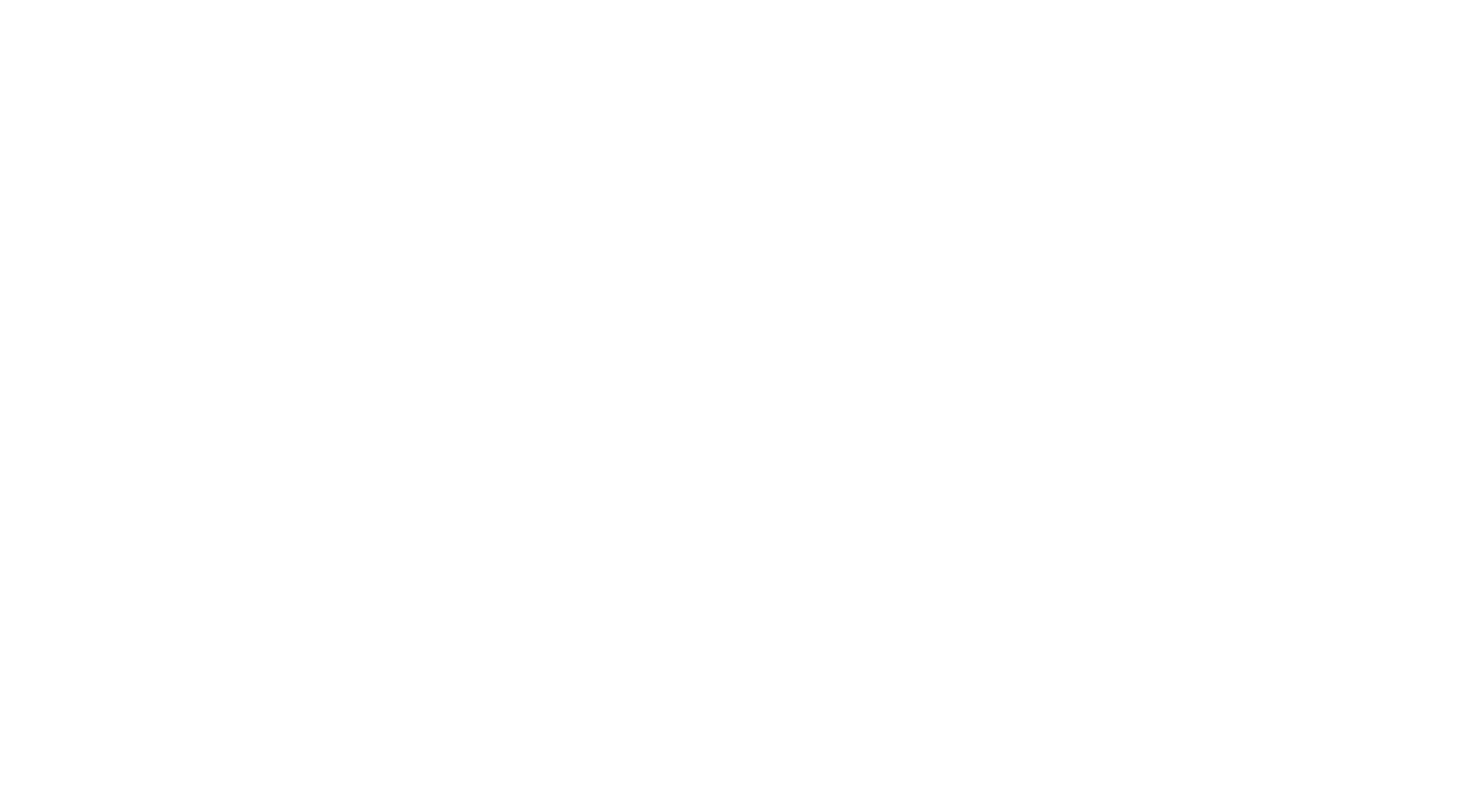 点击输入标题
点击输入标题
您的内容打在这里，或者通过复制您的文本后，在此框中选择粘贴，并选择只保留文字，在此录入上述图表的描述说明。
您的内容打在这里，或者通过复制您的文本后，在此框中选择粘贴，并选择只保留文字，在此录入上述图表的描述说明。
01
点击输入标题
点击输入标题
您的内容打在这里，或者通过复制您的文本后，在此框中选择粘贴，并选择只保留文字，在此录入上述图表的描述说明。
您的内容打在这里，或者通过复制您的文本后，在此框中选择粘贴，并选择只保留文字，在此录入上述图表的描述说明。
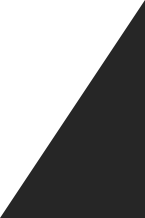 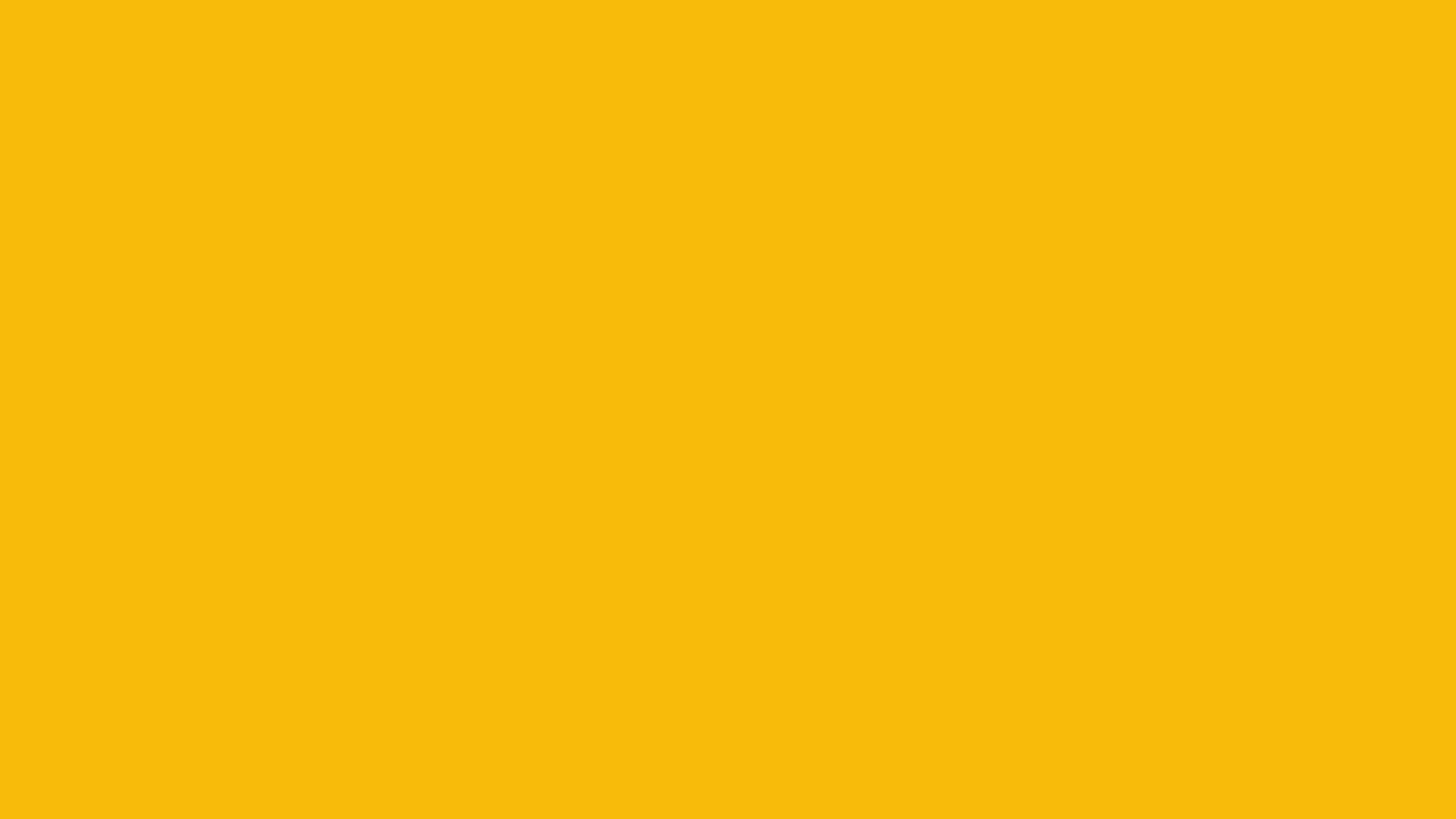 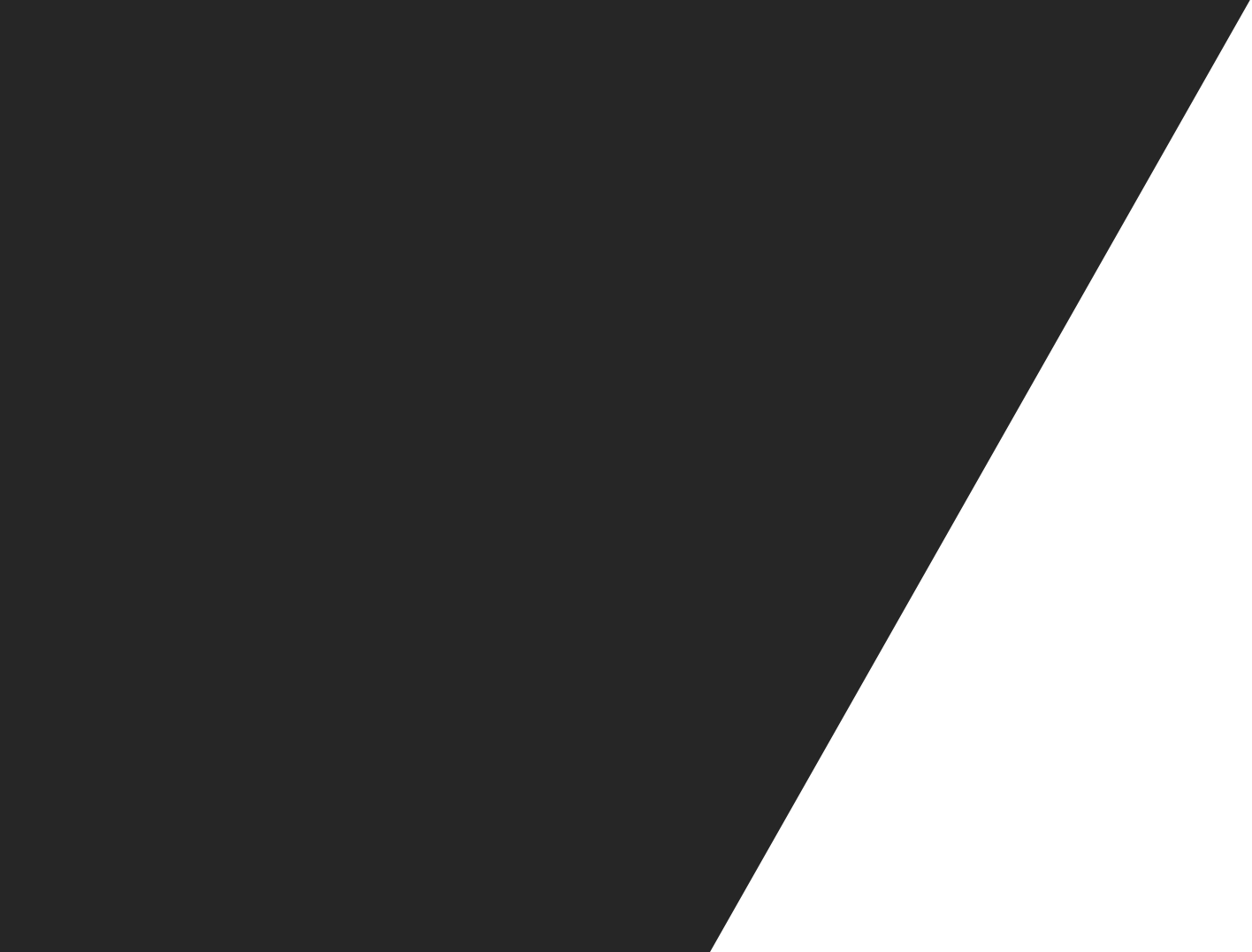 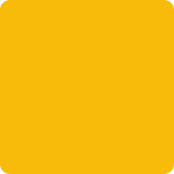 03
请输入您的标题
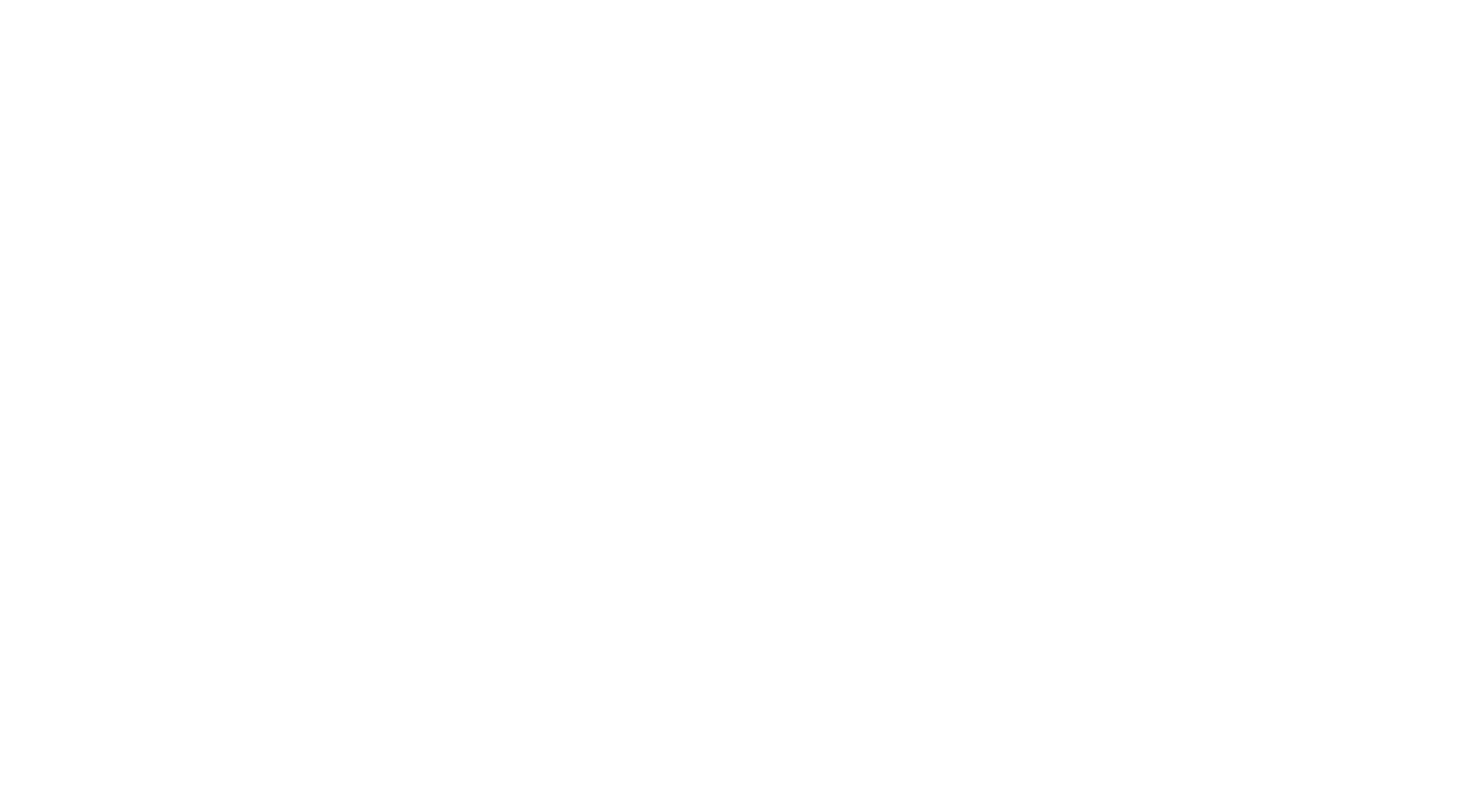 01
添加相关标题文字添加相关标题文字添加相关标题文字添加相关标题文字添加相关标题文字添加相关标题文字添加相关标题文字添加相关标题文字添加相关标题文字
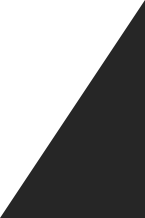 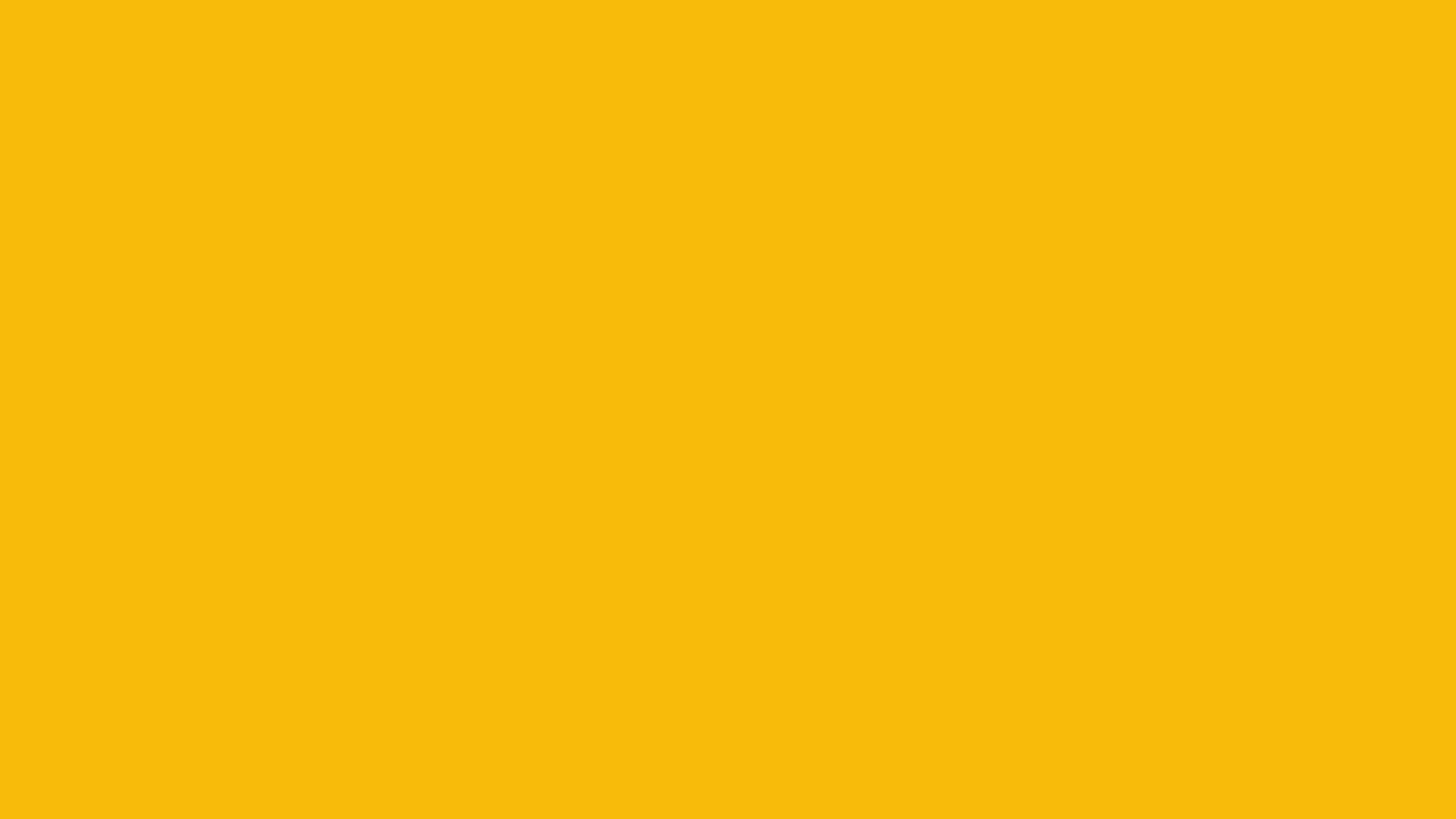 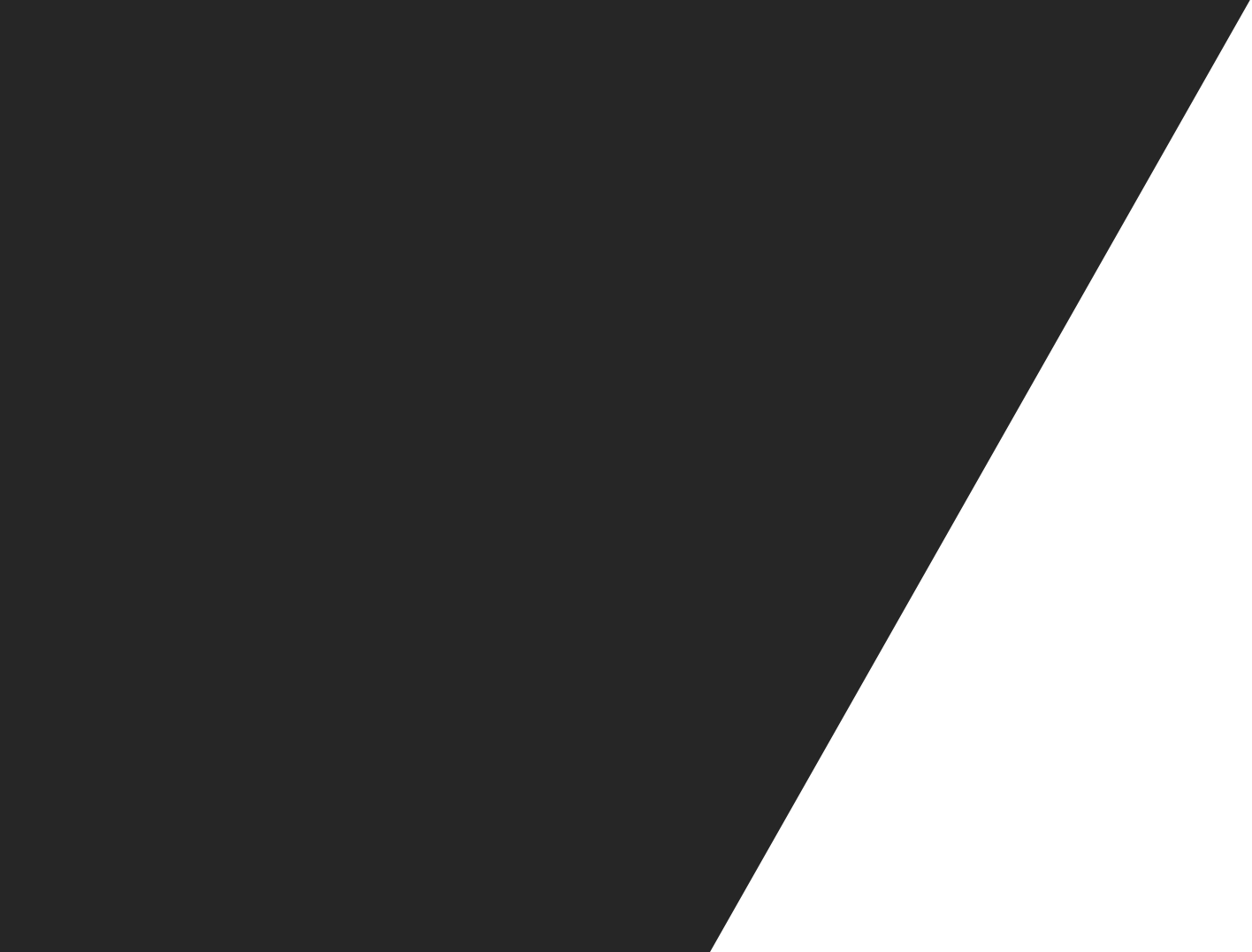 请输入您的标题
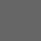 25%
35%
10%
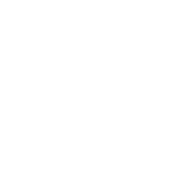 20%
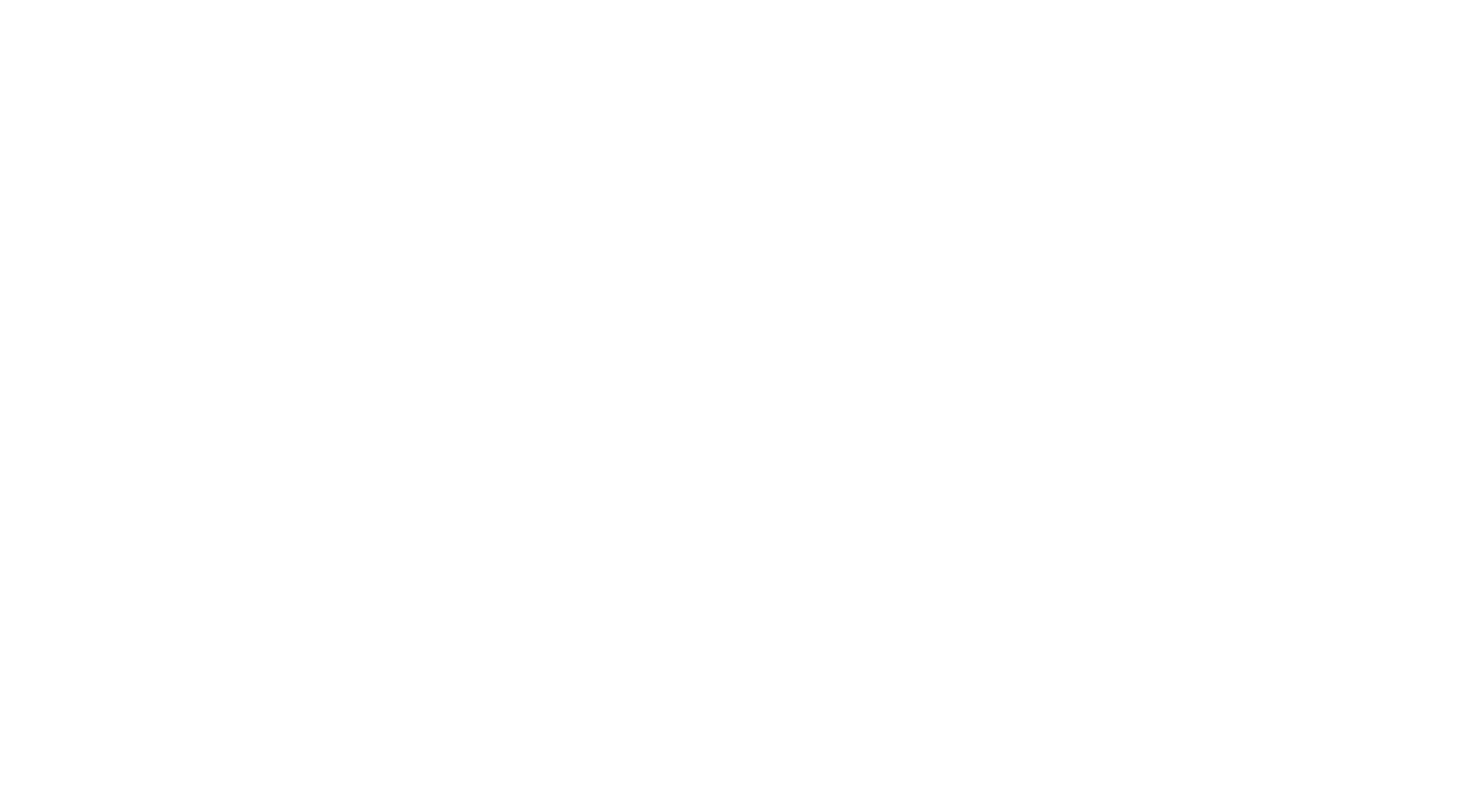 添加标题
单击添加内容单击添加内容单击添加内容单击添加内容
添加标题
单击添加内容单击添加内容单击添加内容单击添加内容
01
添加标题
单击添加内容单击添加内容单击添加内容单击添加内容
添加标题
单击添加内容单击添加内容单击添加内容单击添加内容
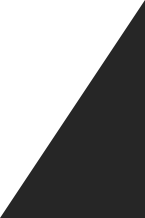 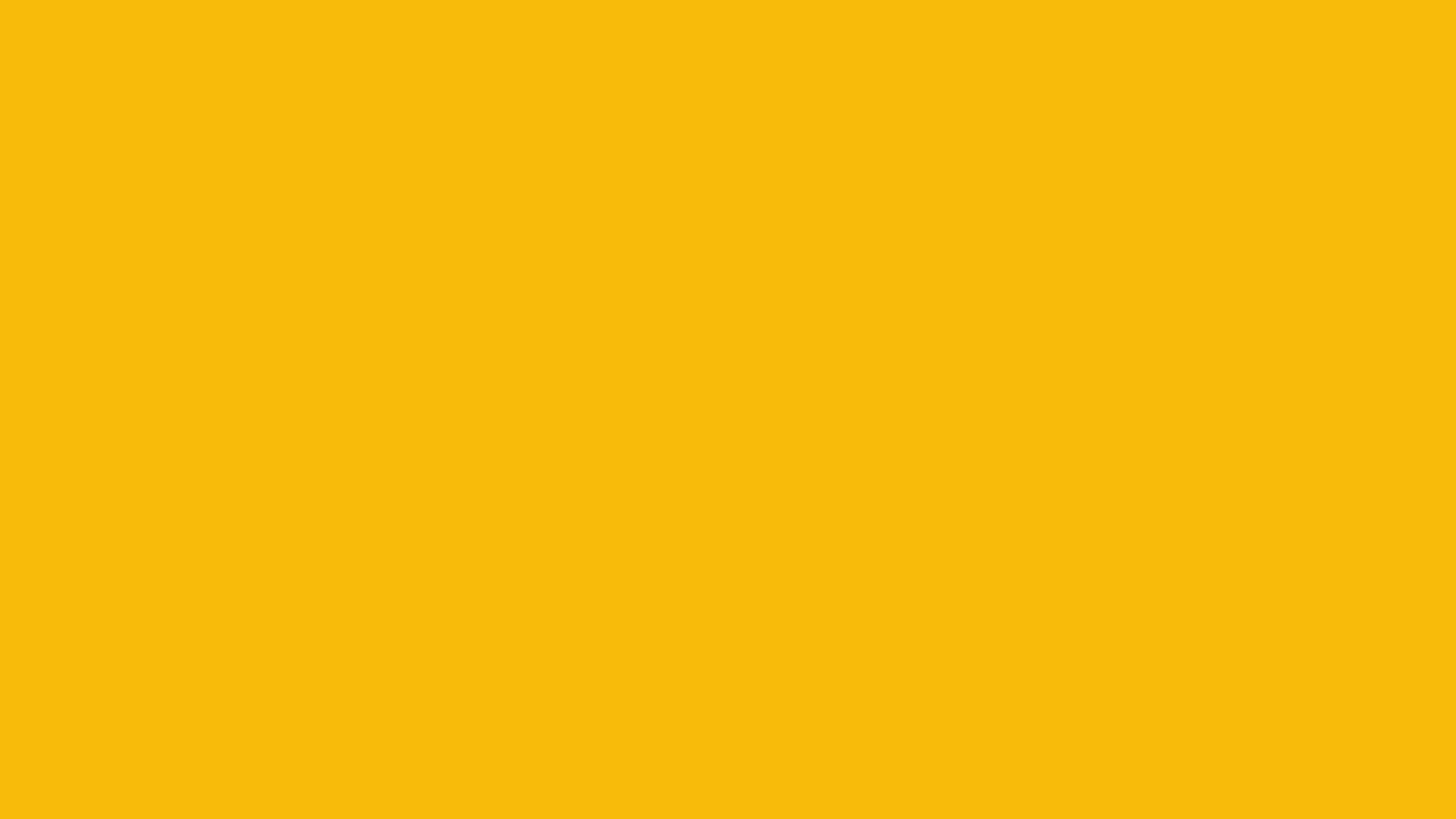 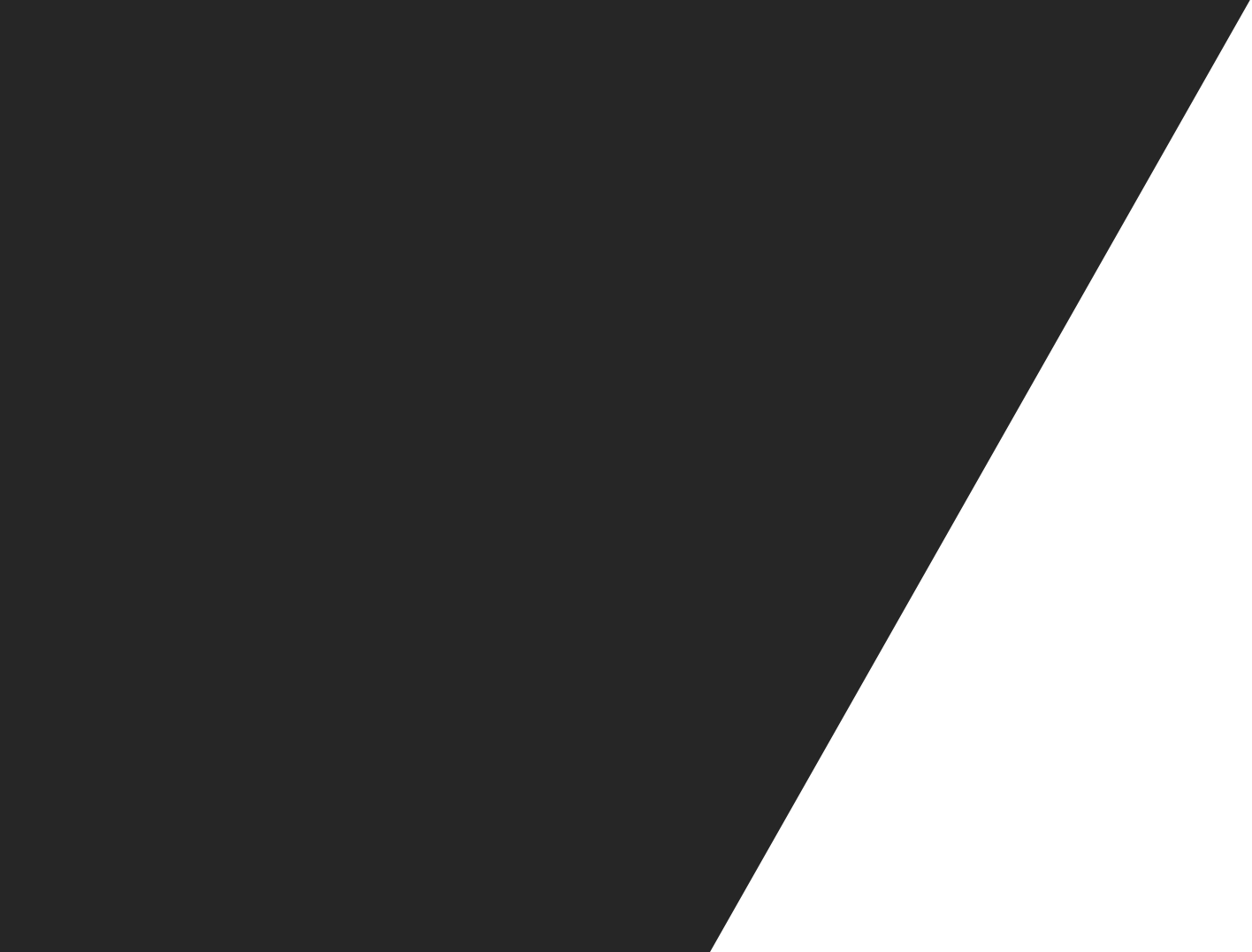 请输入您的标题
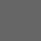 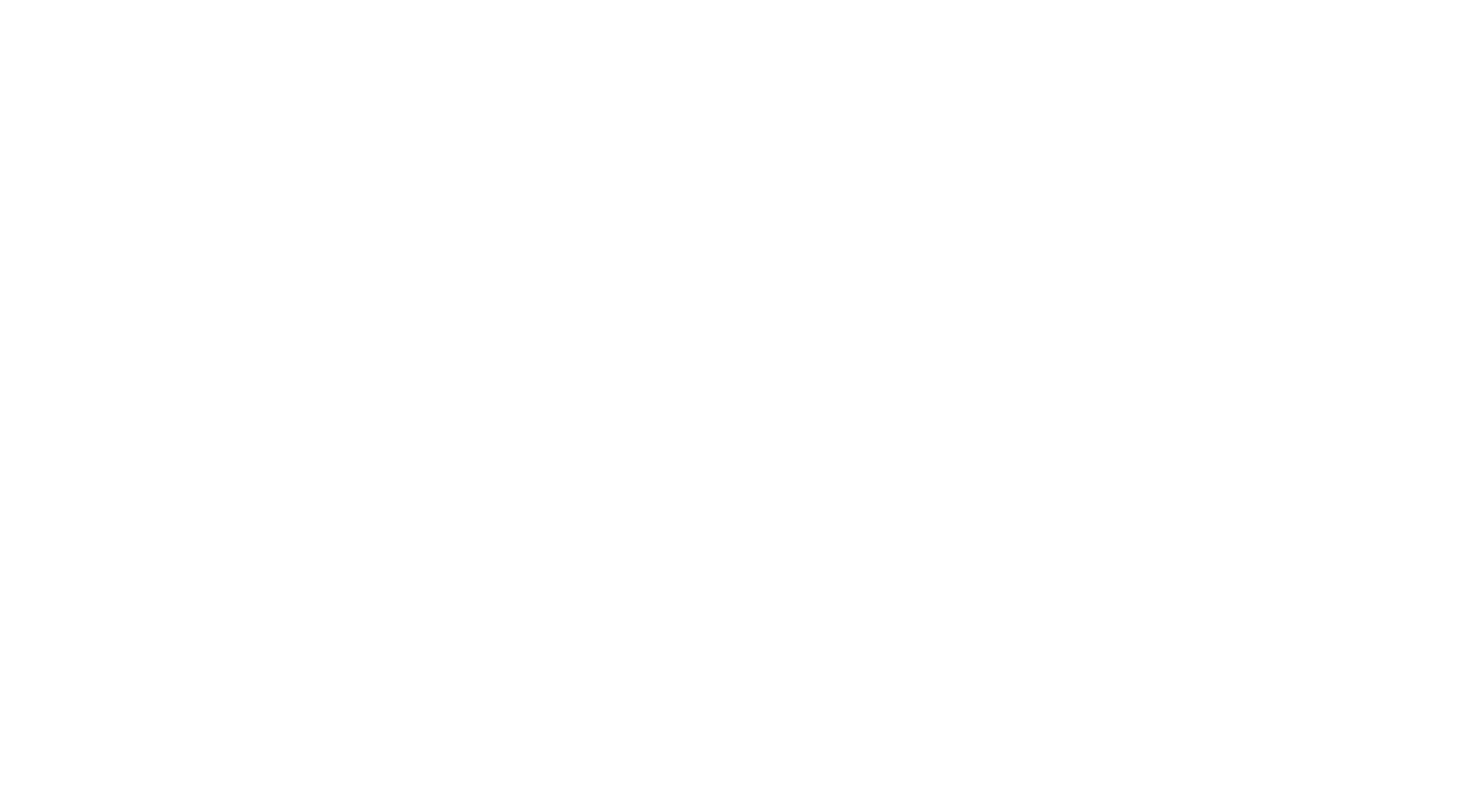 请在此处添加具体内容，文字尽量言简意赅，简单说明即可，不必过于繁琐，注意版面美观度。
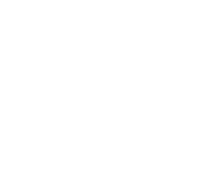 2018
01
请在此处添加具体内容，文字尽量言简意赅，简单说明即可，不必过于繁琐，注意版面美观度。
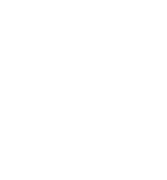 2017
请在此处添加具体内容，文字尽量言简意赅，简单说明即可，不必过于繁琐，注意版面美观度。
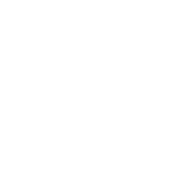 2016
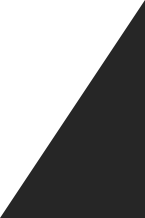 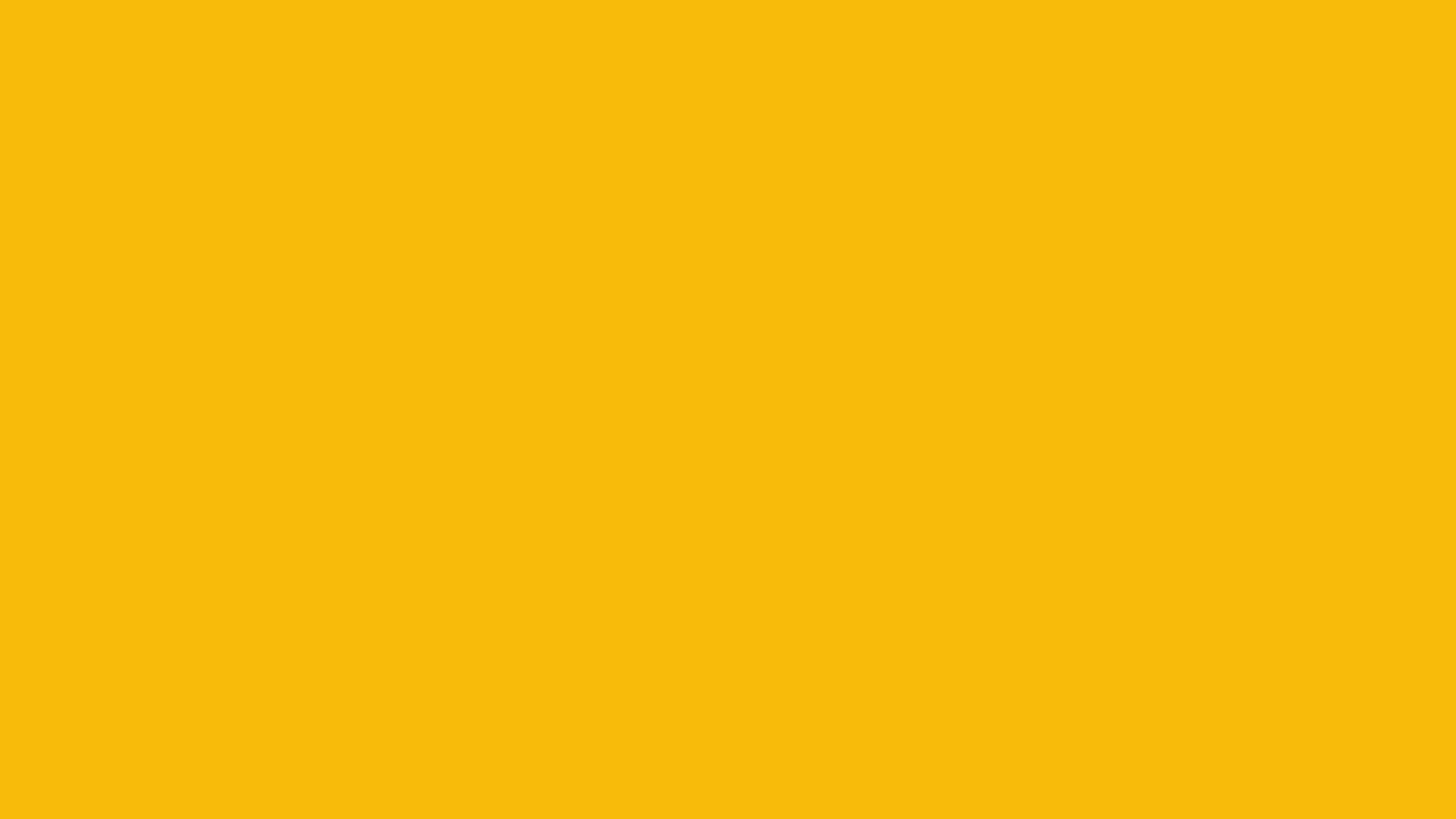 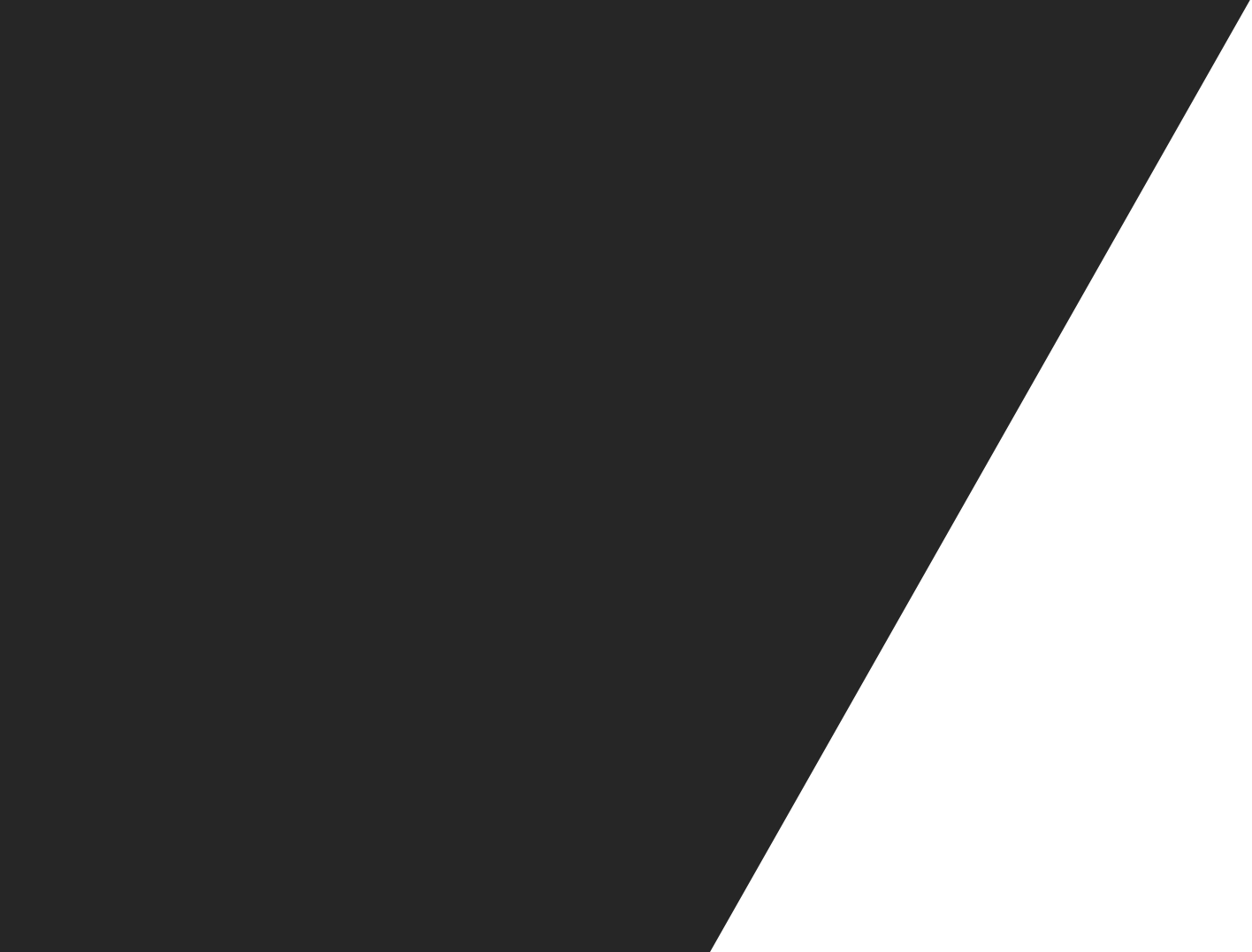 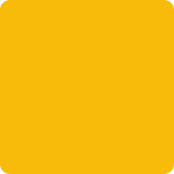 04
请输入您的标题
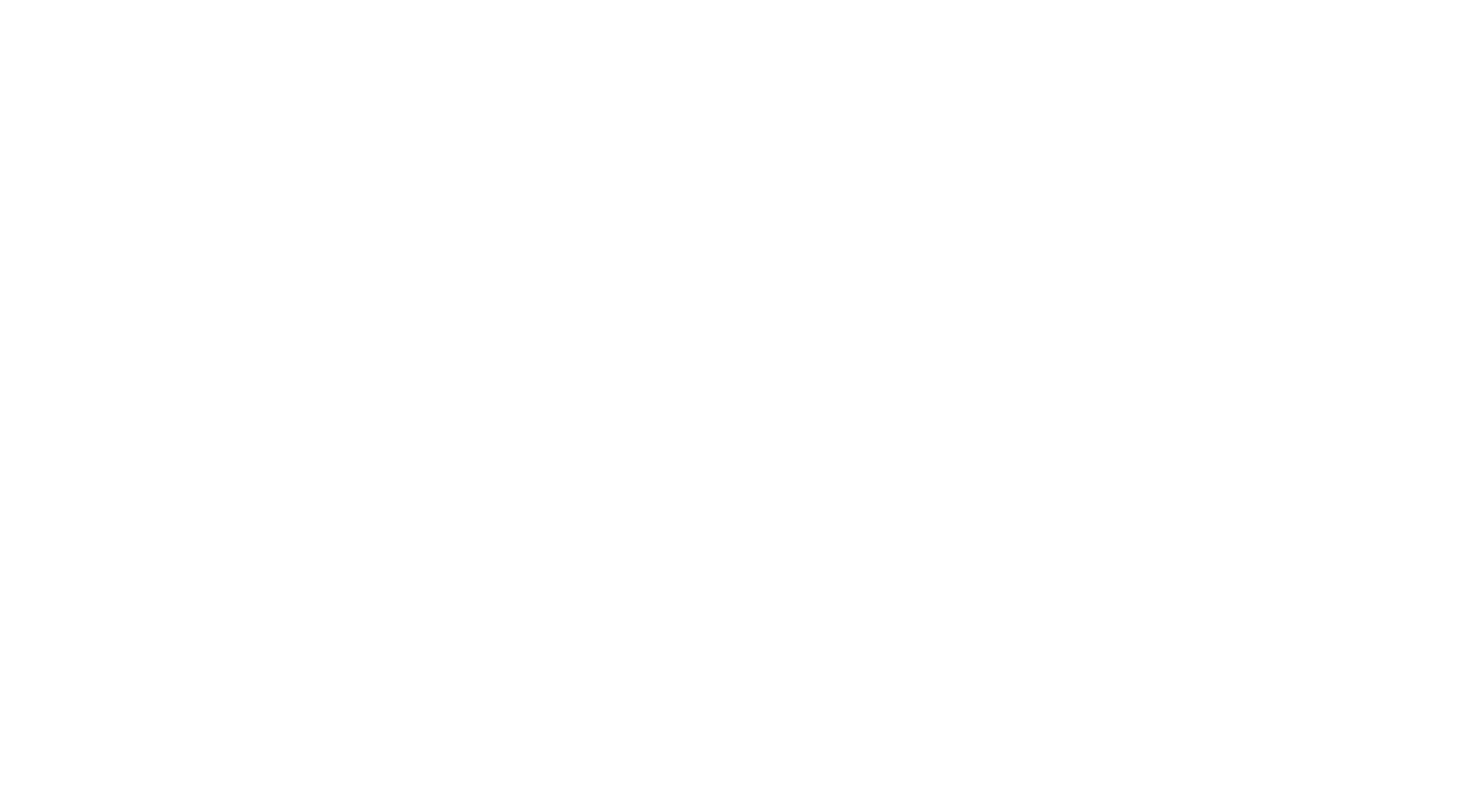 01
添加相关标题文字添加相关标题文字添加相关标题文字添加相关标题文字添加相关标题文字添加相关标题文字添加相关标题文字添加相关标题文字添加相关标题文字
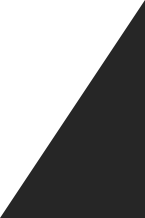 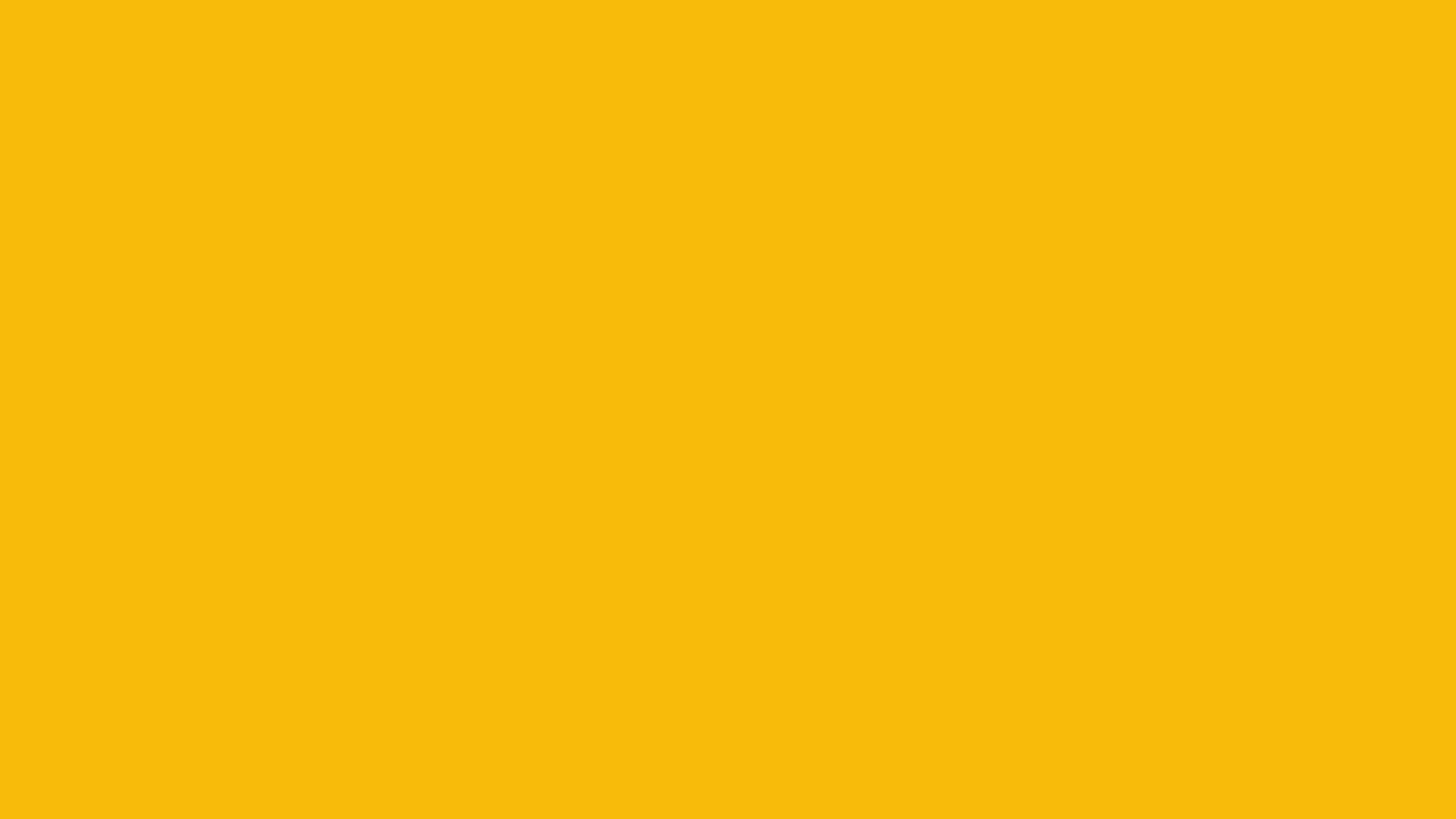 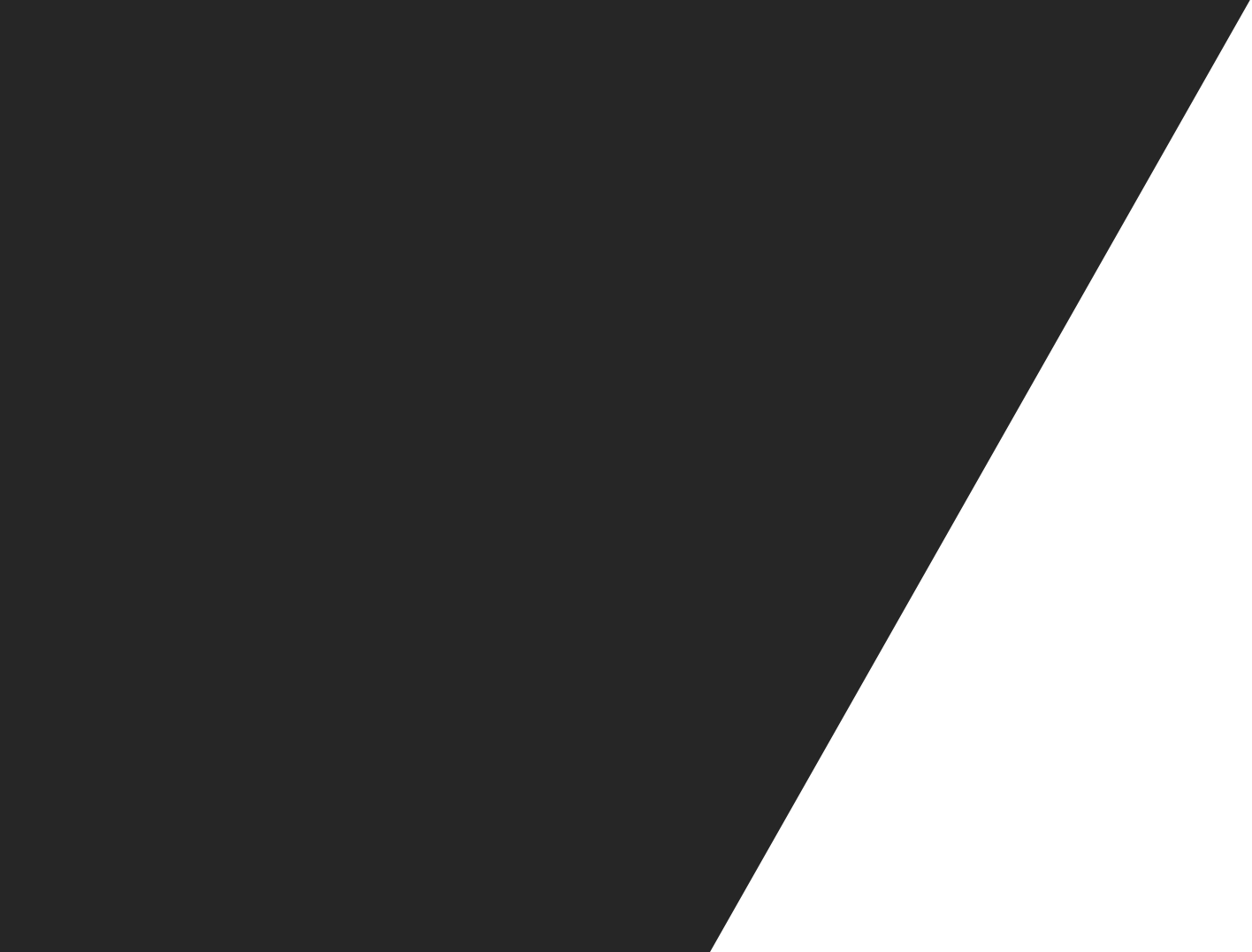 请输入您的标题
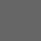 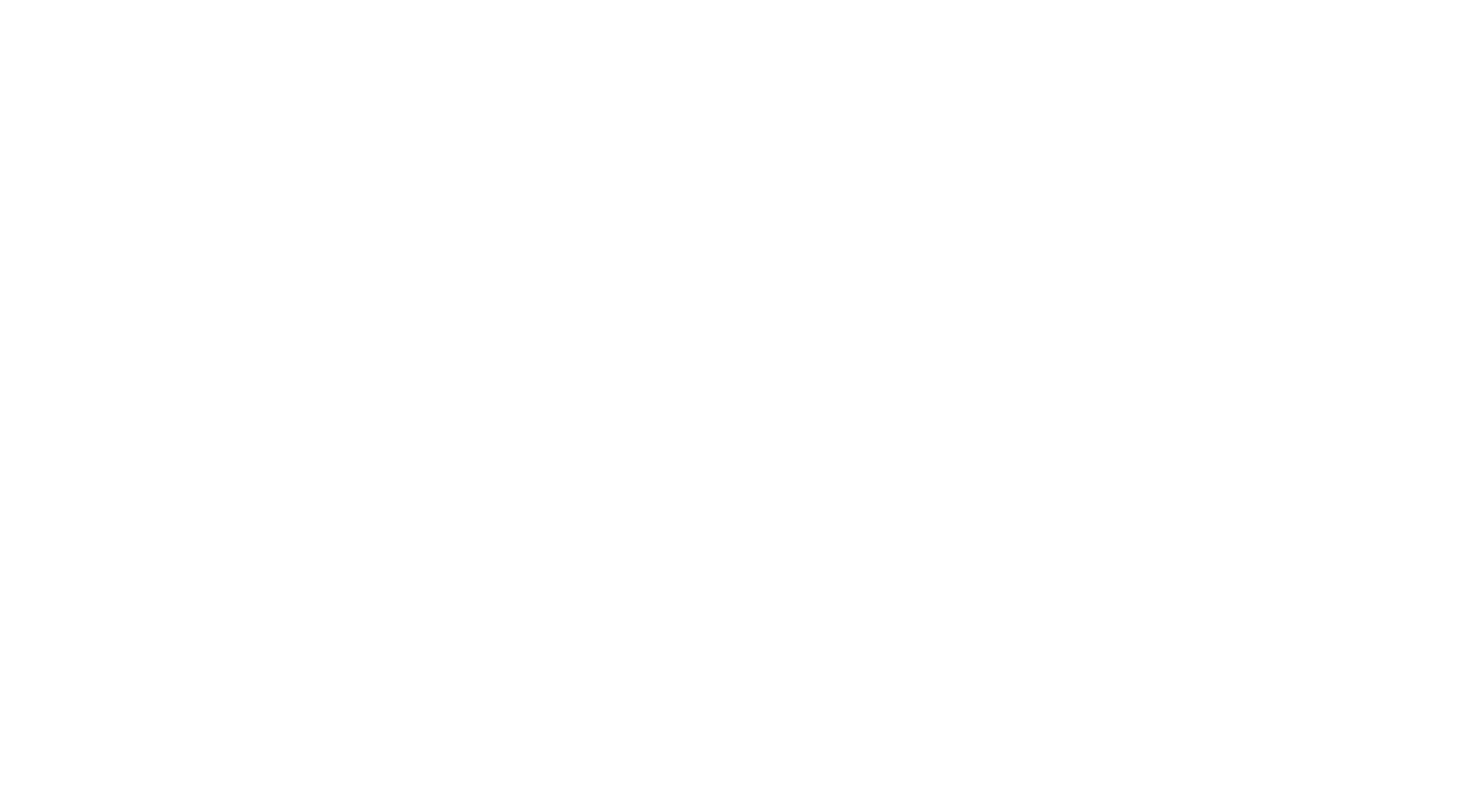 请在此处添加具体内容，文字尽量言简意赅，简单说明即可，不必过于繁琐，注意版面美观度。
请在此处添加具体内容，文字尽量言简意赅，简单说明即可，不必过于繁琐，注意版面美观度。
01
请在此处添加具体内容，文字尽量言简意赅，简单说明即可，不必过于繁琐，注意版面美观度。
请在此处添加具体内容，文字尽量言简意赅，简单说明即可，不必过于繁琐，注意版面美观度。
请在此处添加具体内容，文字尽量言简意赅，简单说明即可，不必过于繁琐，注意版面美观度。
请在此处添加具体内容，文字尽量言简意赅，简单说明即可，不必过于繁琐，注意版面美观度。
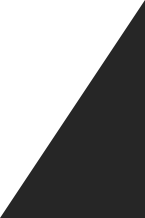 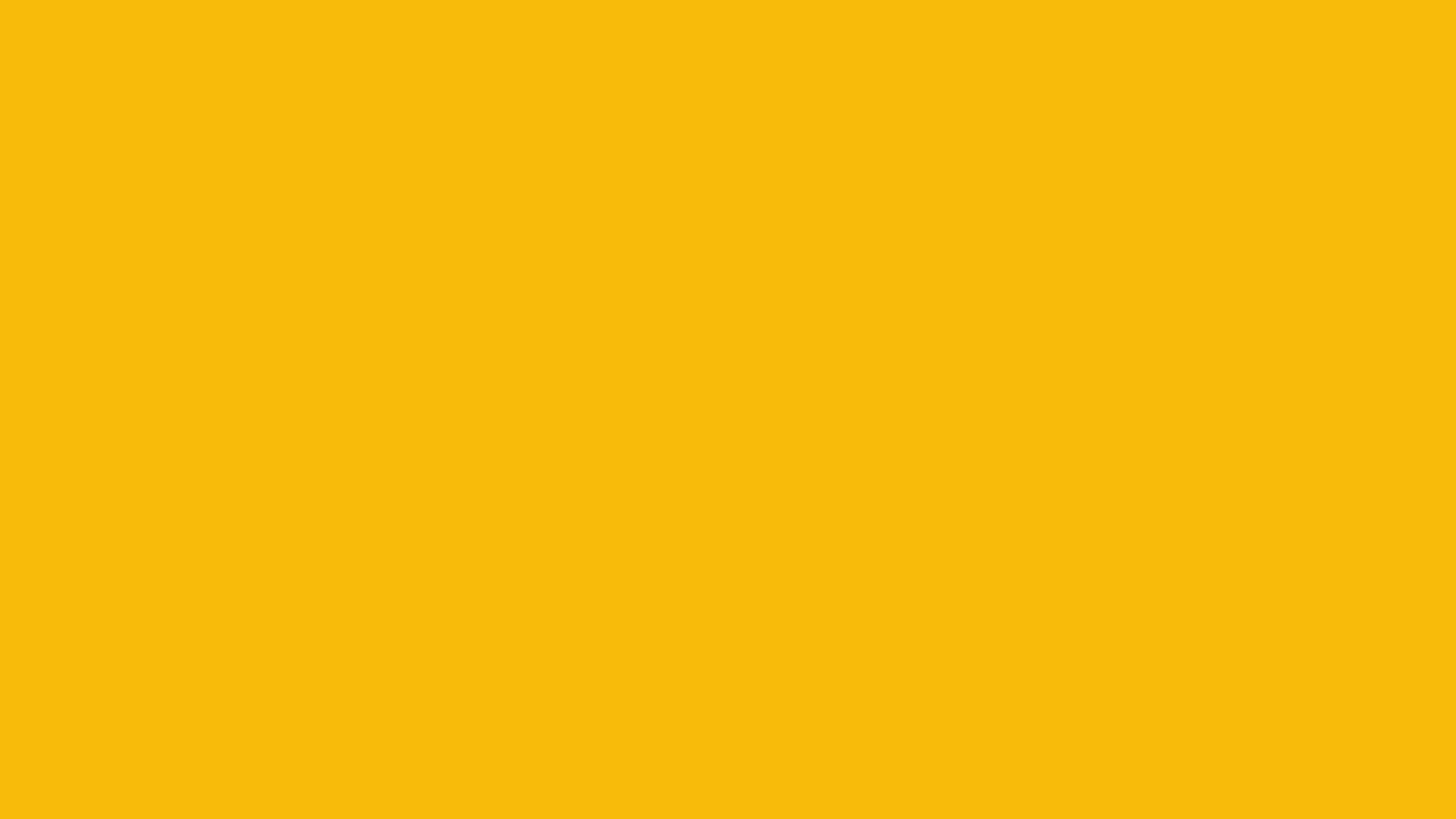 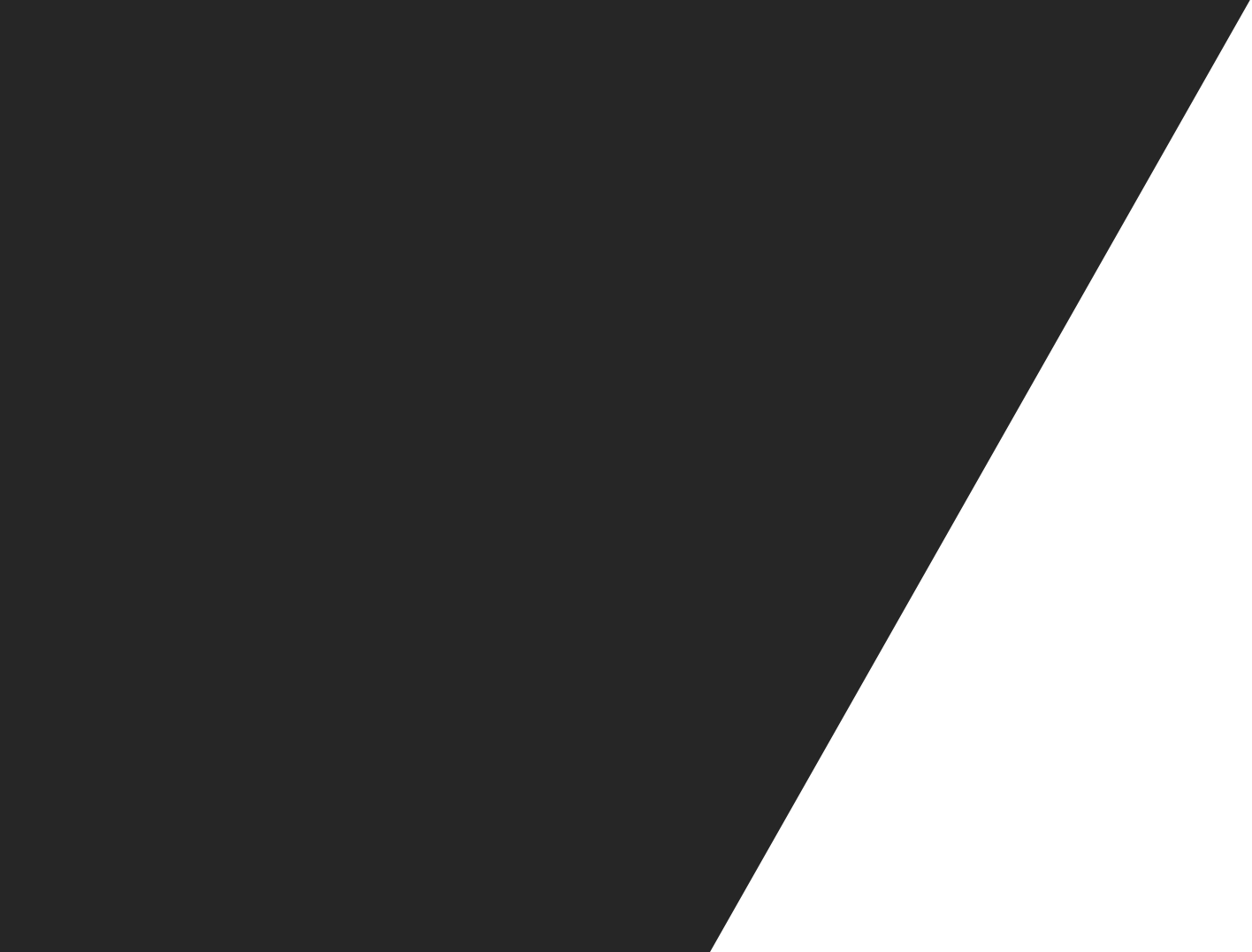 请输入您的标题
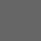 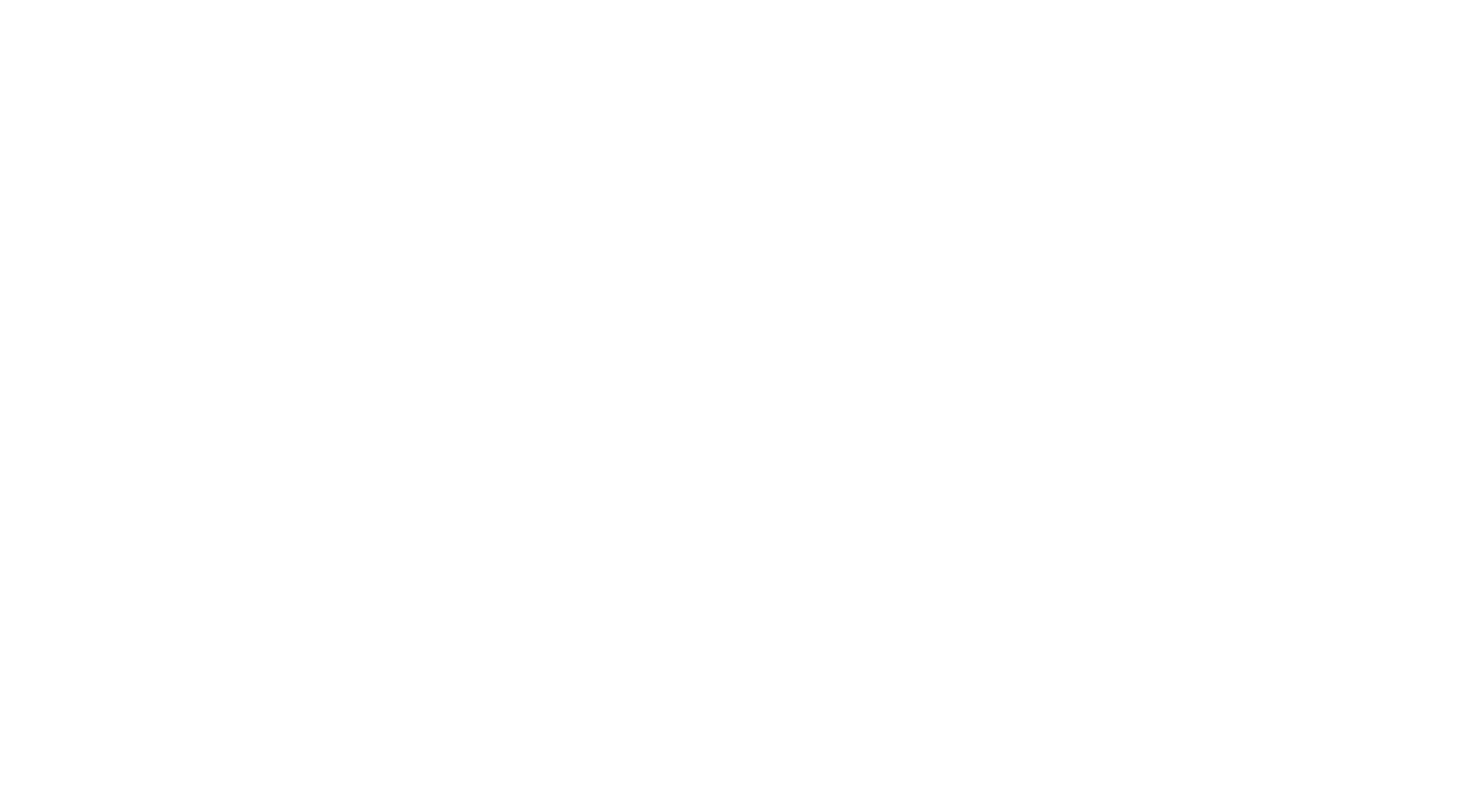 添加标题
添加标题
请在此处添加具体内容，文字尽量言简意赅，简单说明即可，不必过于繁琐，注意版面美观度。
请在此处添加具体内容，文字尽量言简意赅，简单说明即可，不必过于繁琐，注意版面美观度。
请在此处添加具体内容，文字尽量言简意赅，简单说明即可，不必过于繁琐，注意版面美观度。
01
添加标题
添加标题
添加标题
请在此处添加具体内容，文字尽量言简意赅，简单说明即可，不必过于繁琐，注意版面美观度。
请在此处添加具体内容，文字尽量言简意赅，简单说明即可，不必过于繁琐，注意版面美观度。
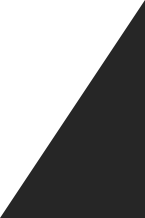 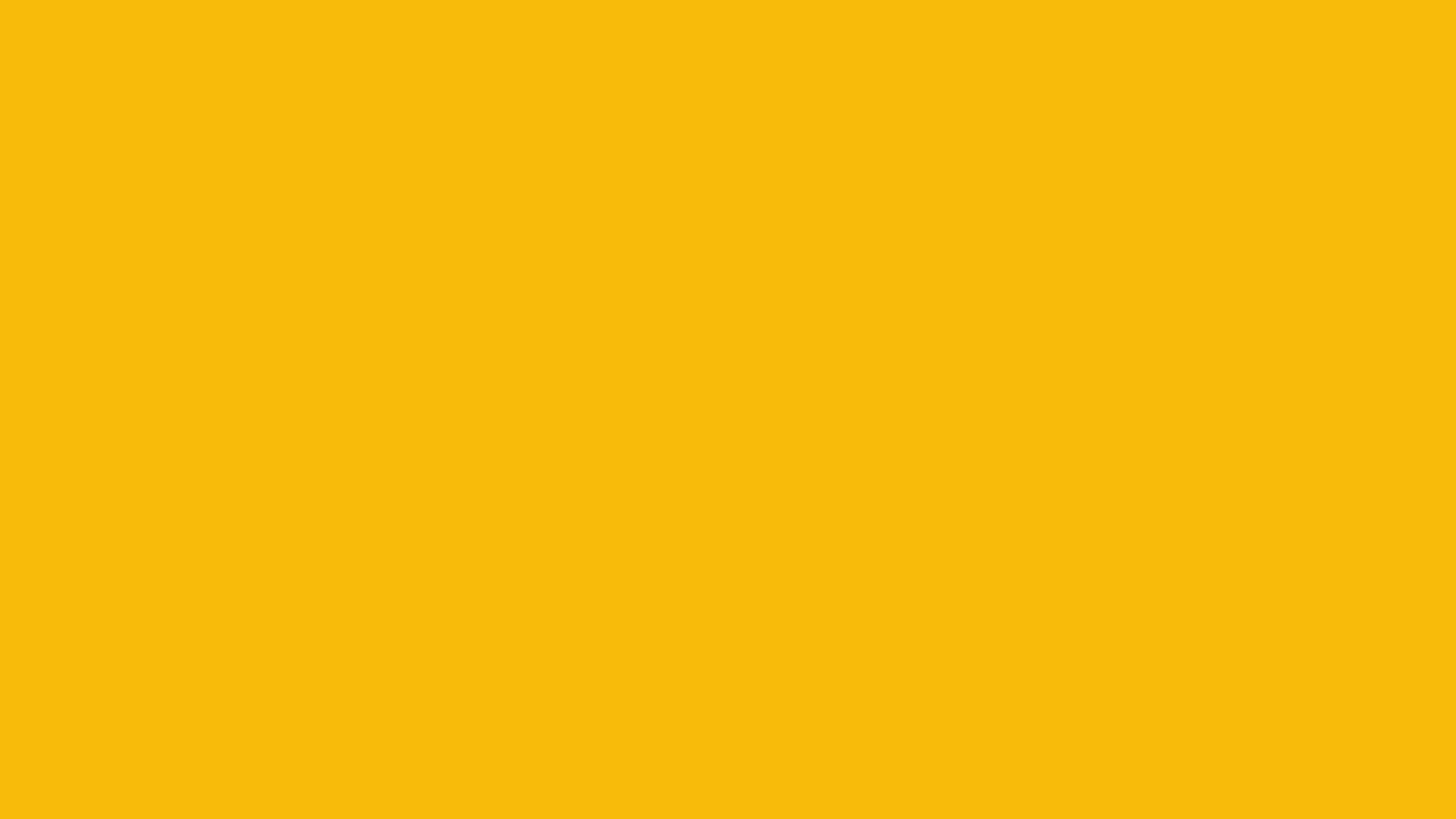 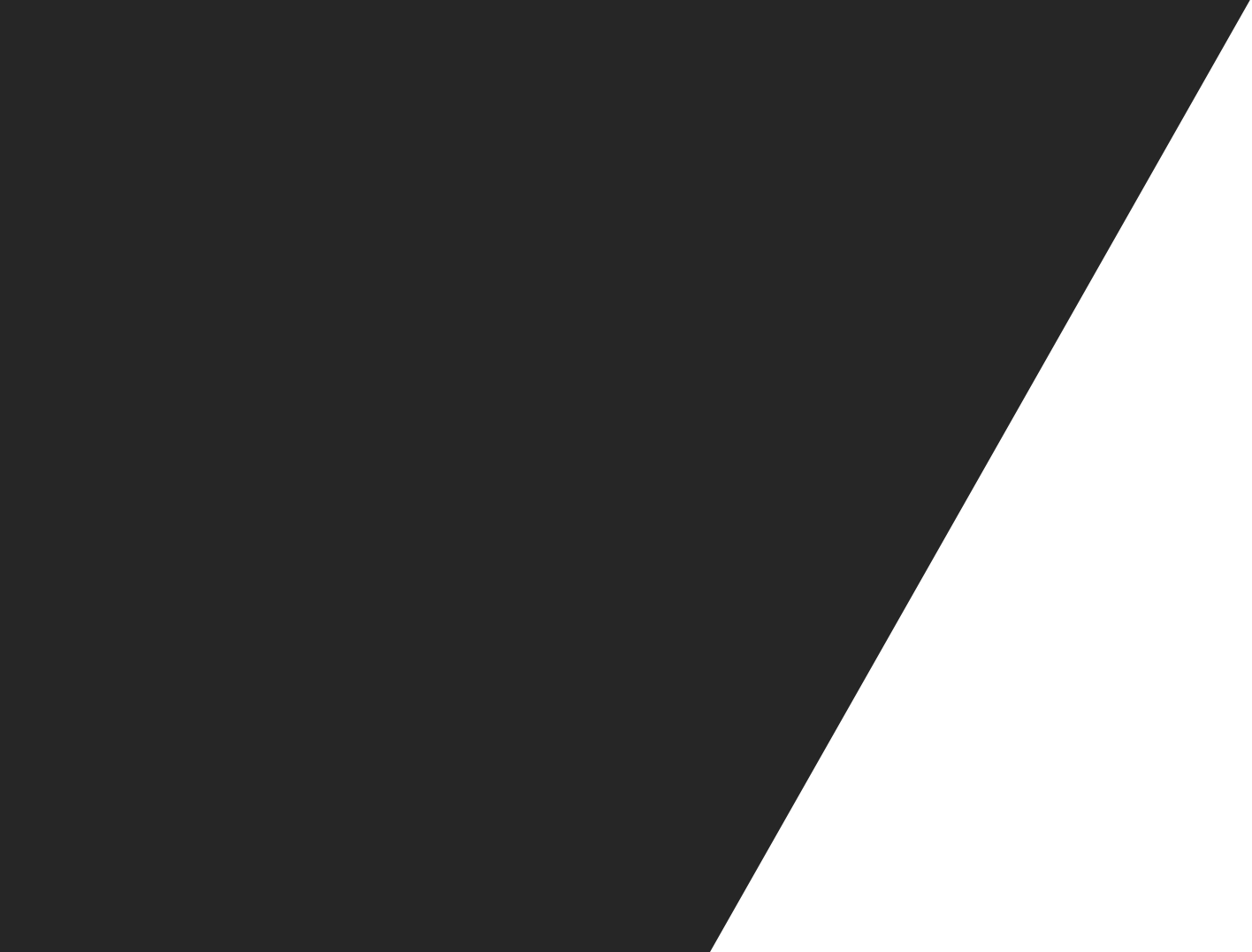 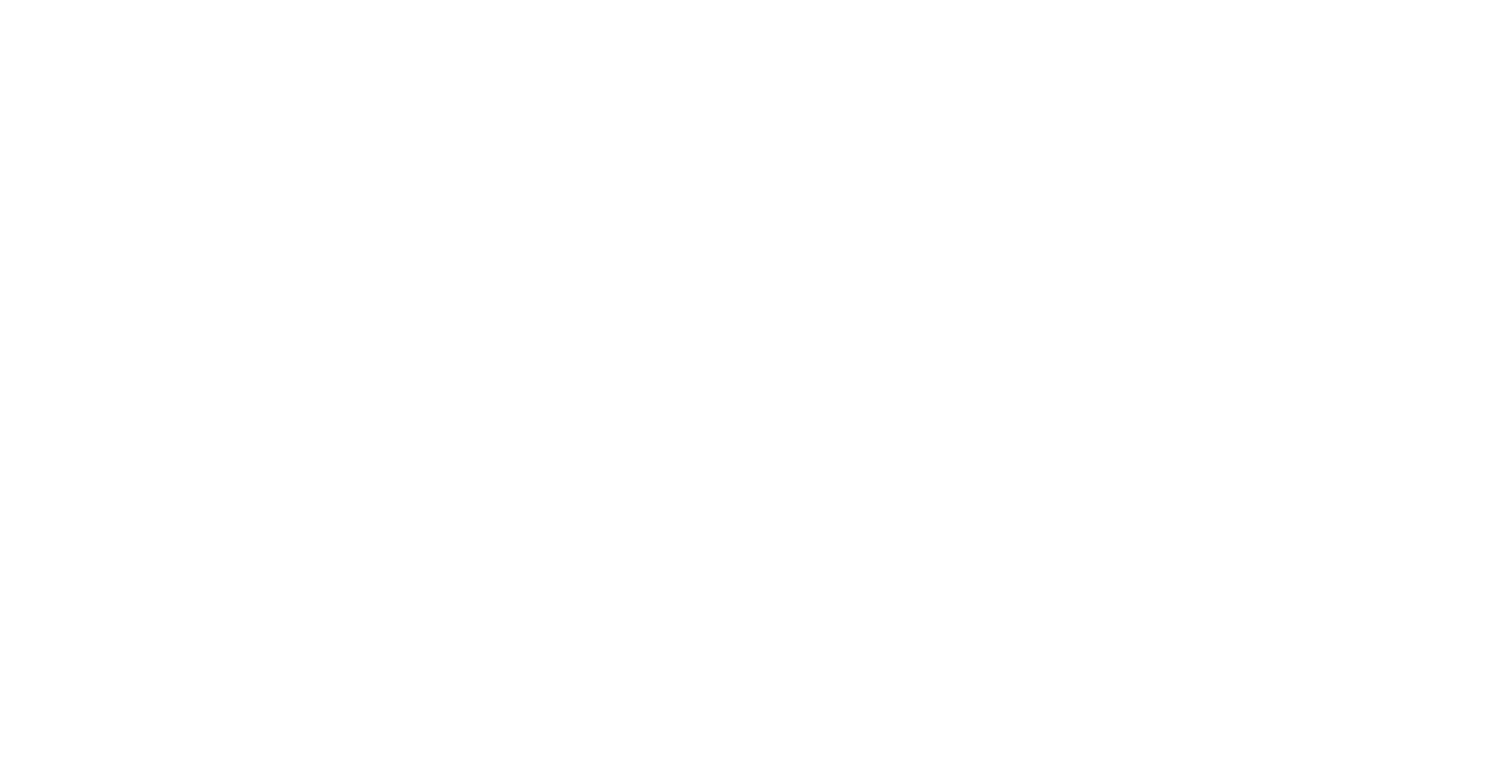 202X
谢谢您的观看
汇报人：xiazaii      部门：设计部
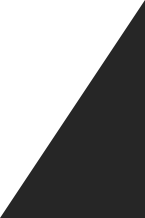